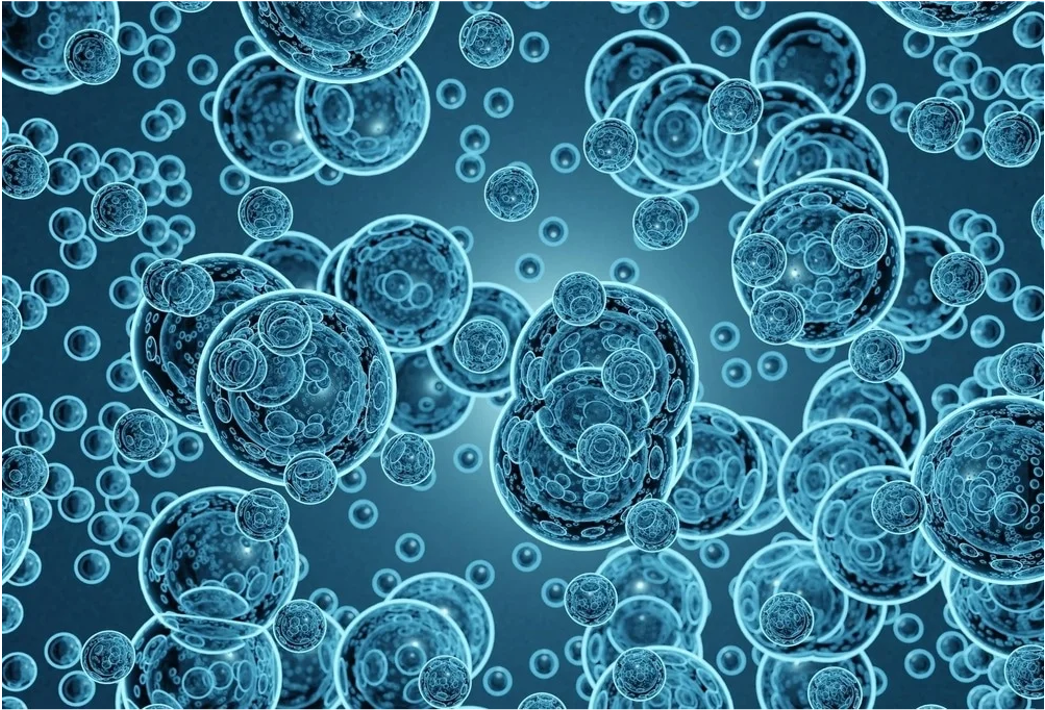 The role of biomimetic in drug delivery
By: Zahra Katoli
Nov 2022
Table of contents
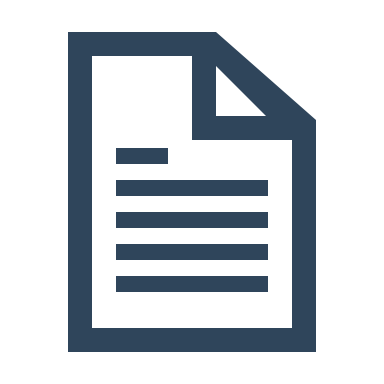 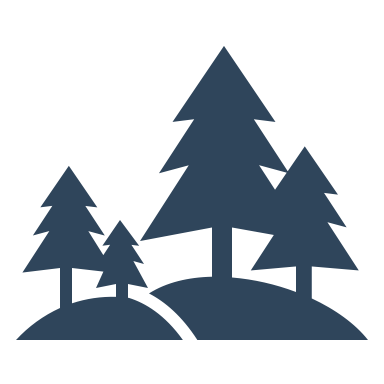 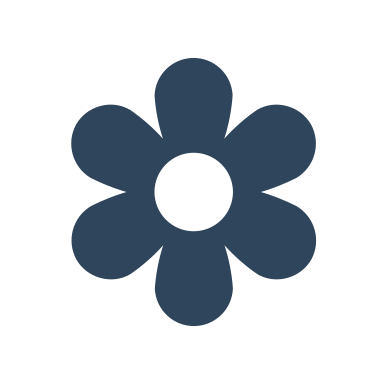 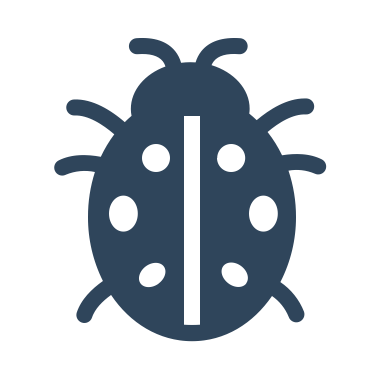 Plants
Biomimetic
Insects
Virus
2
What is biomimetic?
Biologically inspired design or adaptation or derivation from nature is referred to as ‘biomimetic’
Biomimetic is derived from the Greek word biomimesis.
Art
Architecture
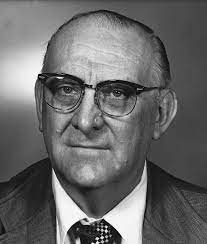 Biomimetic
Medicine
Engineering
Otto Schmitt
1957
3
Hwang, Jangsun, et al. "Biomimetics: forecasting the future of science, engineering, and medicine." International journal of nanomedicine 10 (2015): 5701.
Biomimetic
Without 
using the biological system
With
using the biological system
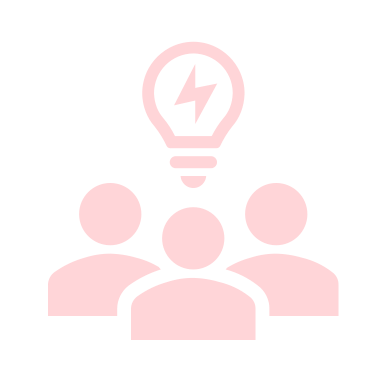 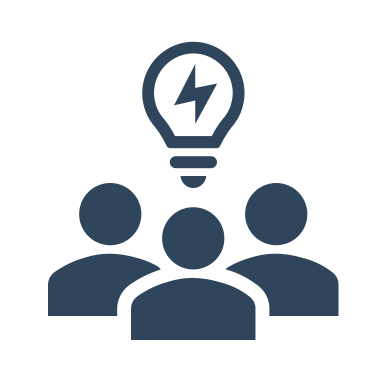 4
The area of applications in biomimetic
Suture
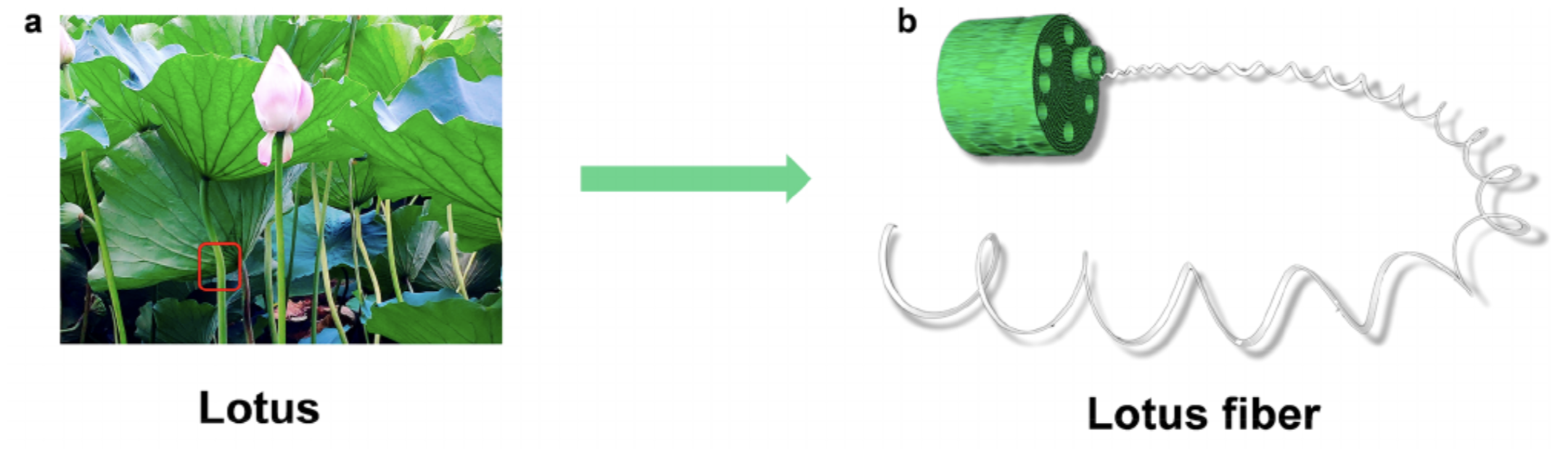 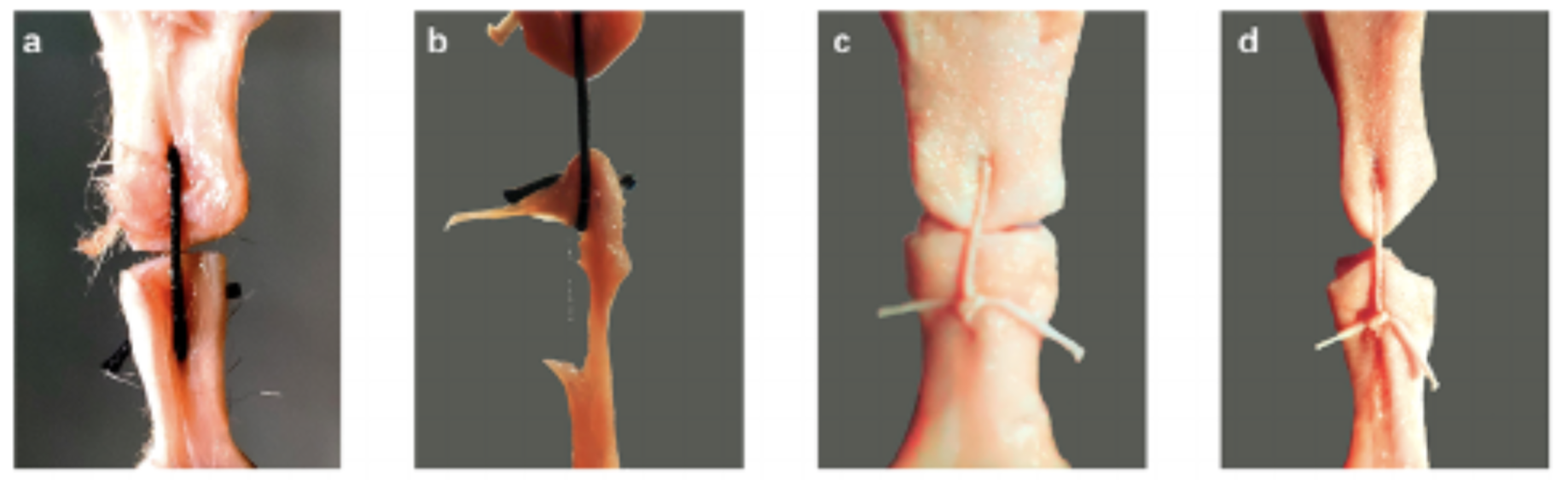 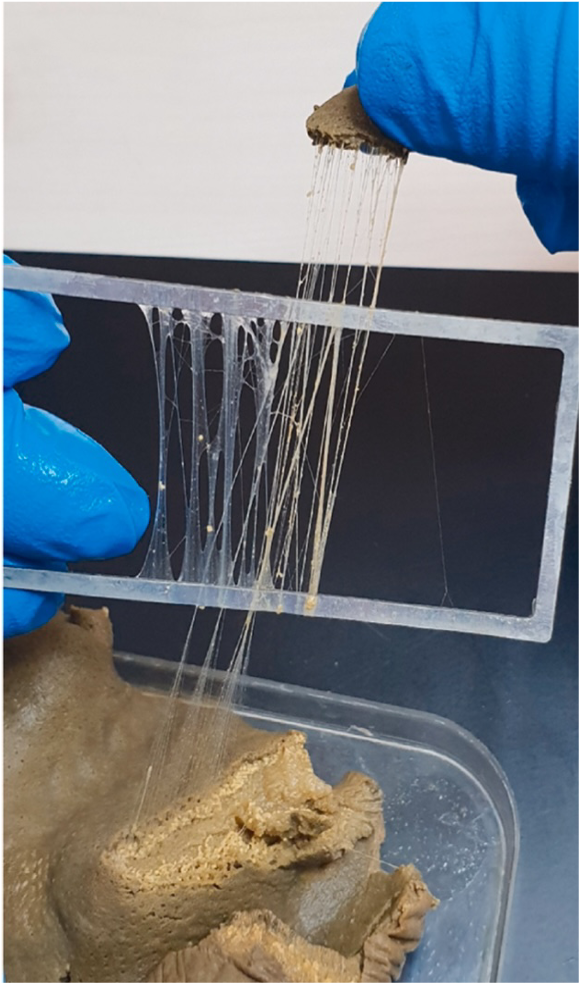 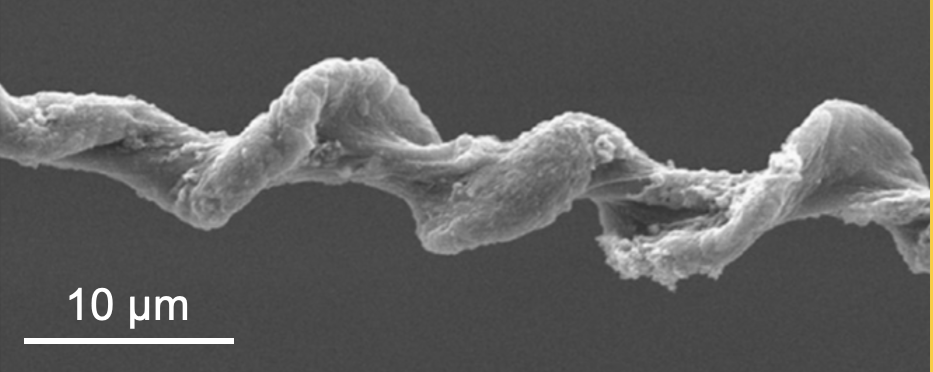 vascular grafts
Stent
Hernia
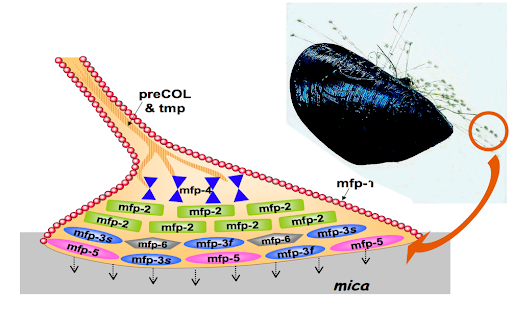 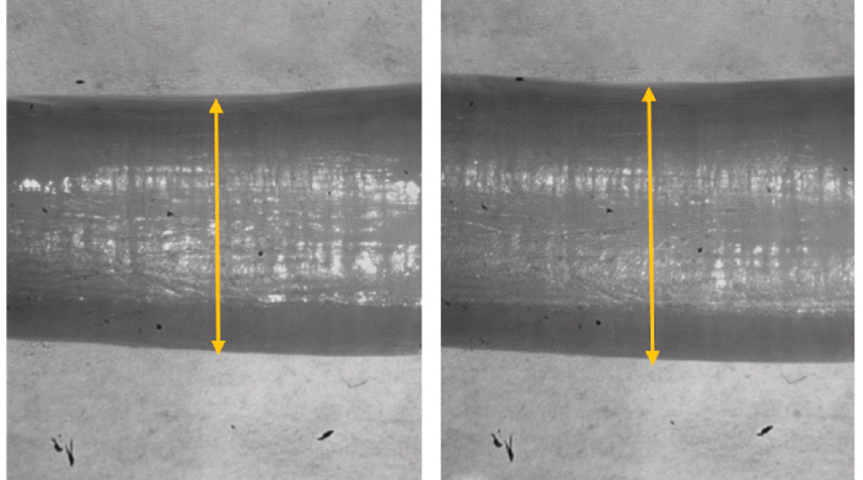 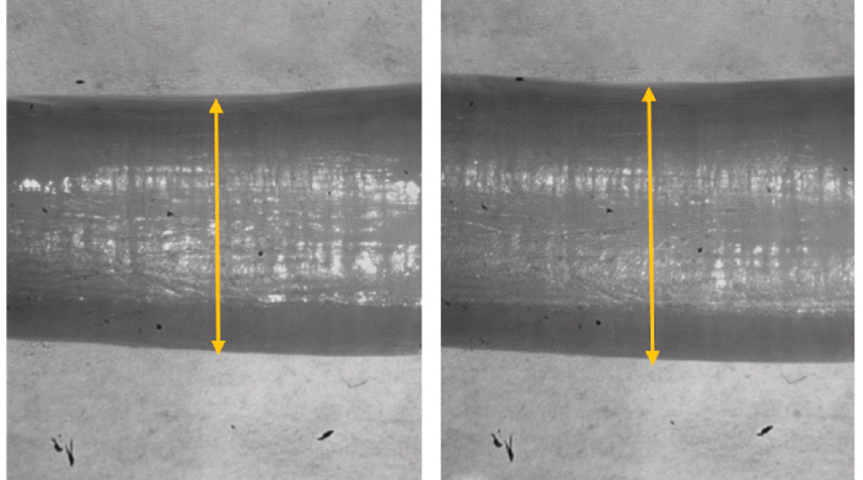 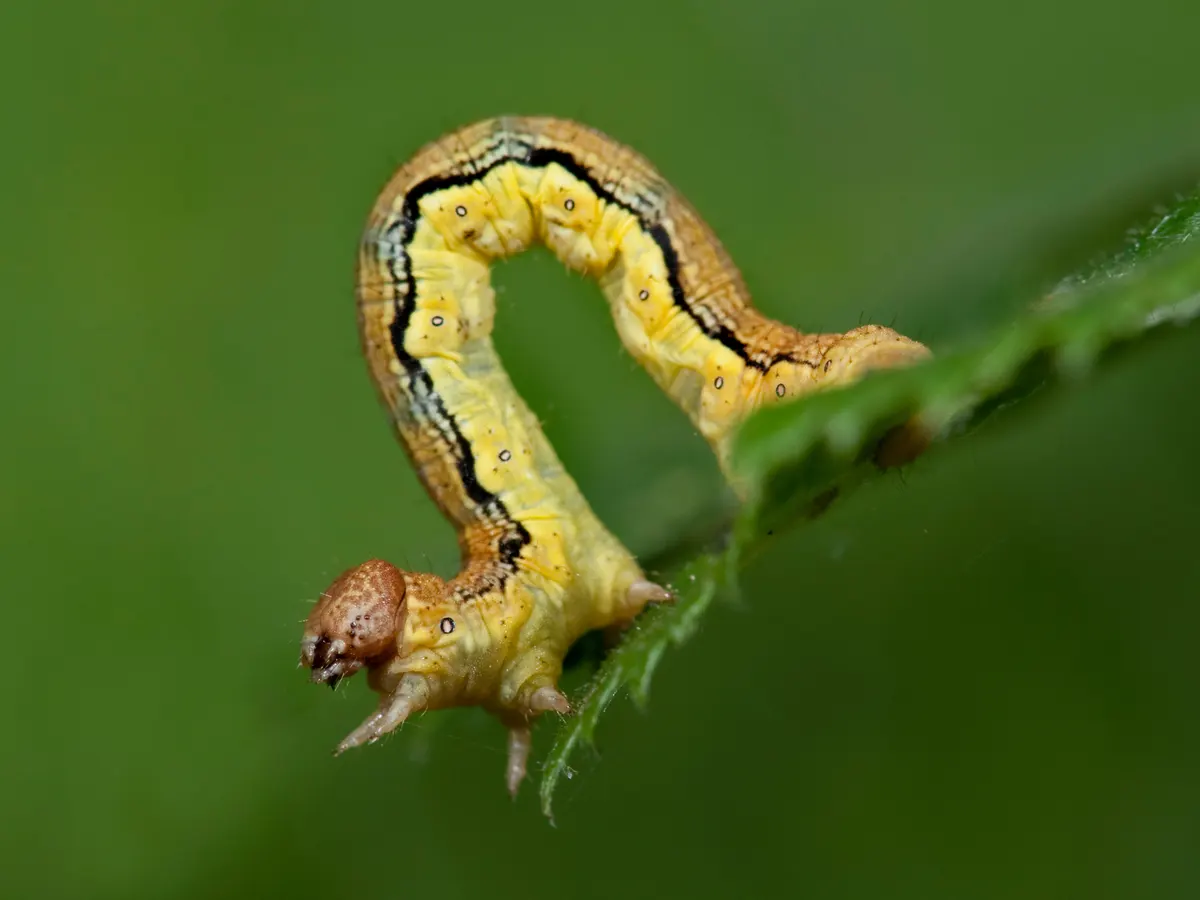 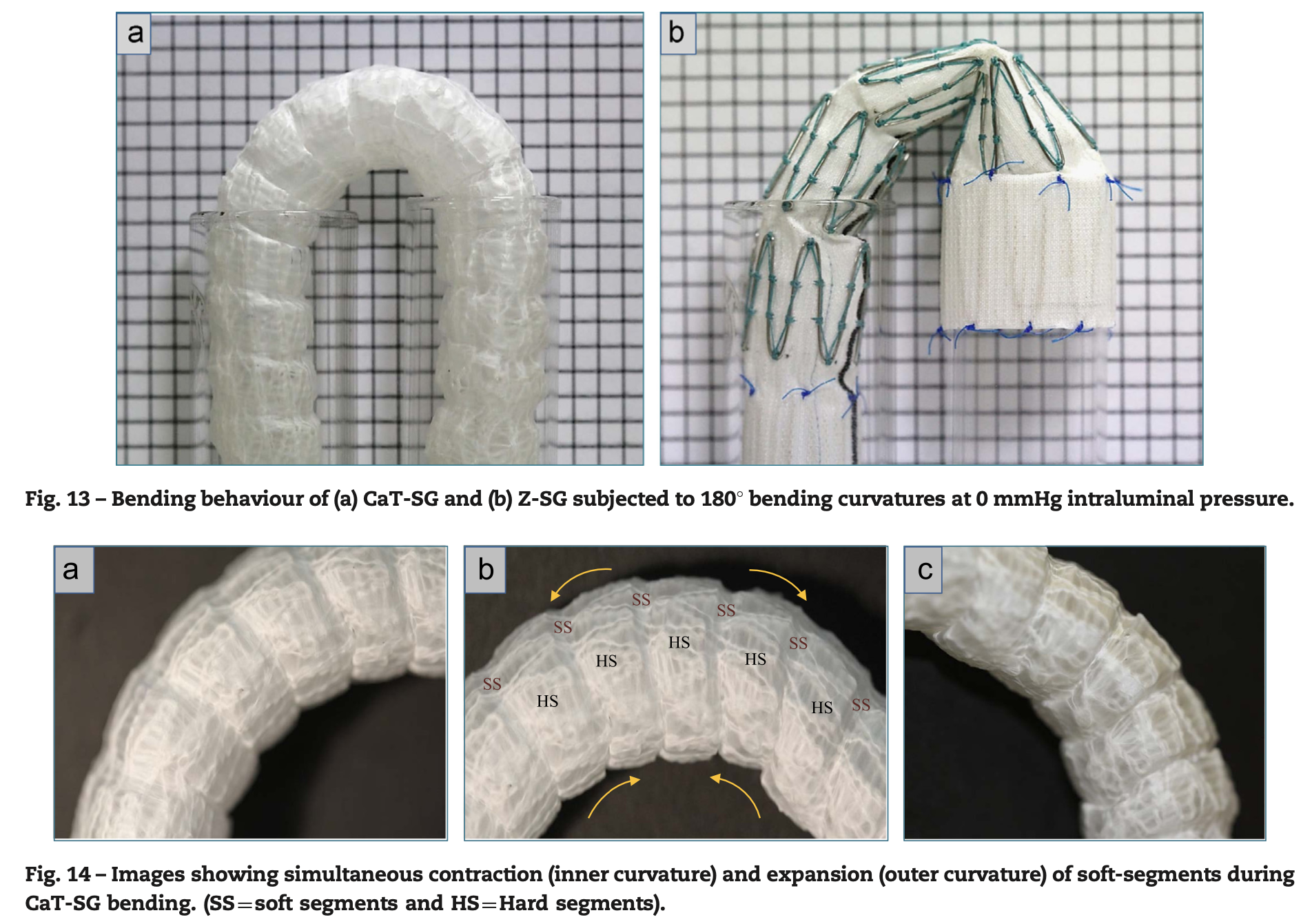 Fiber
Spider
Silkworm
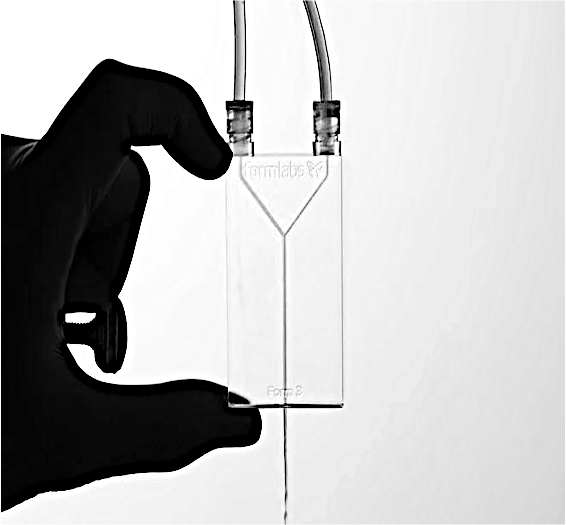 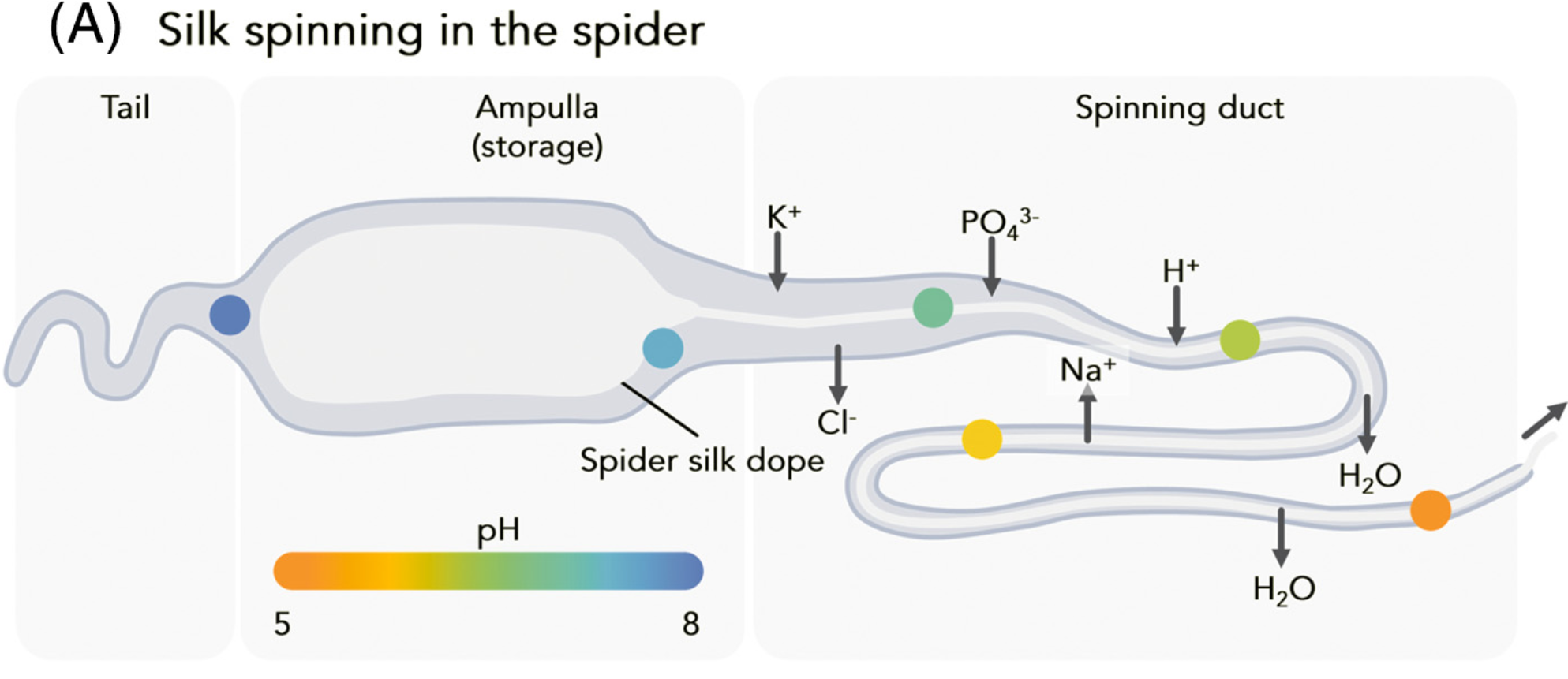 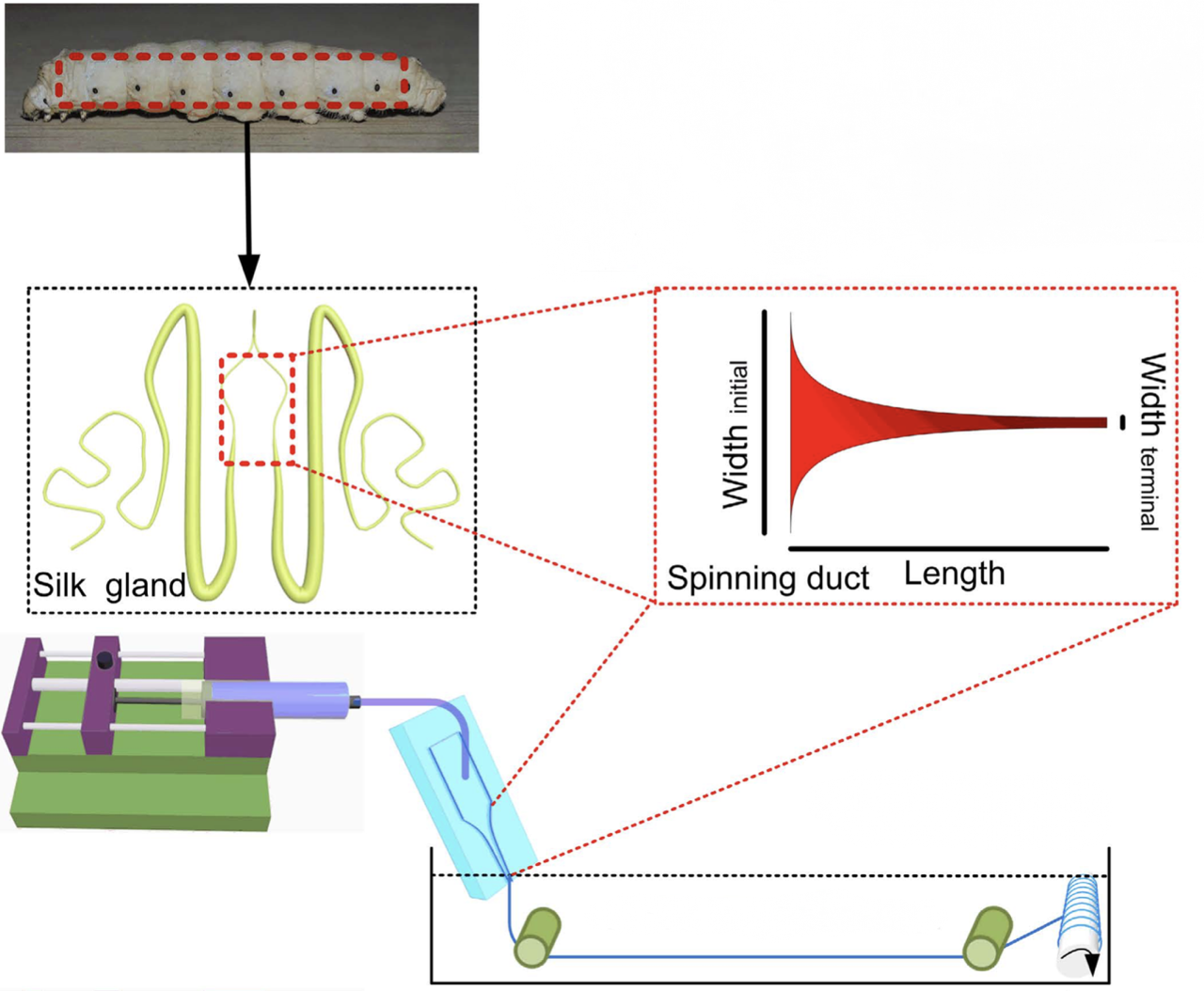 5
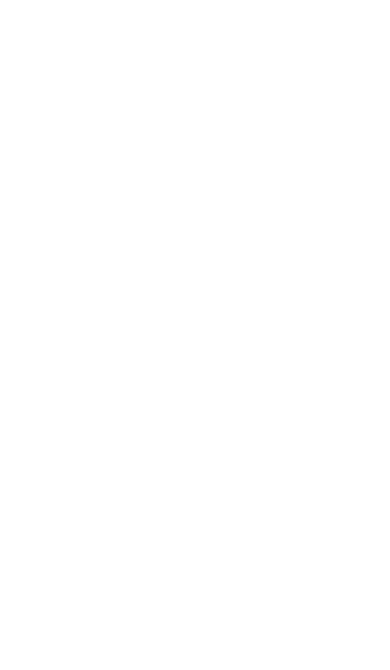 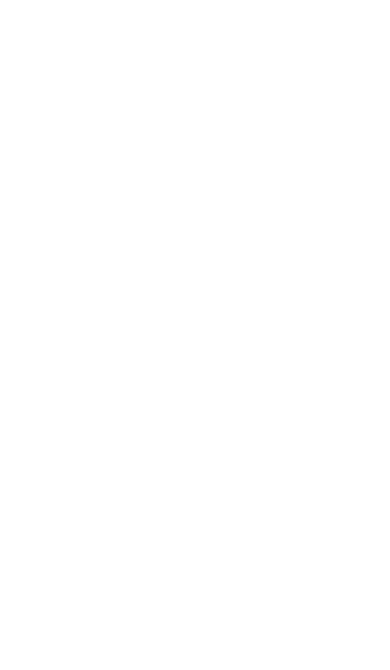 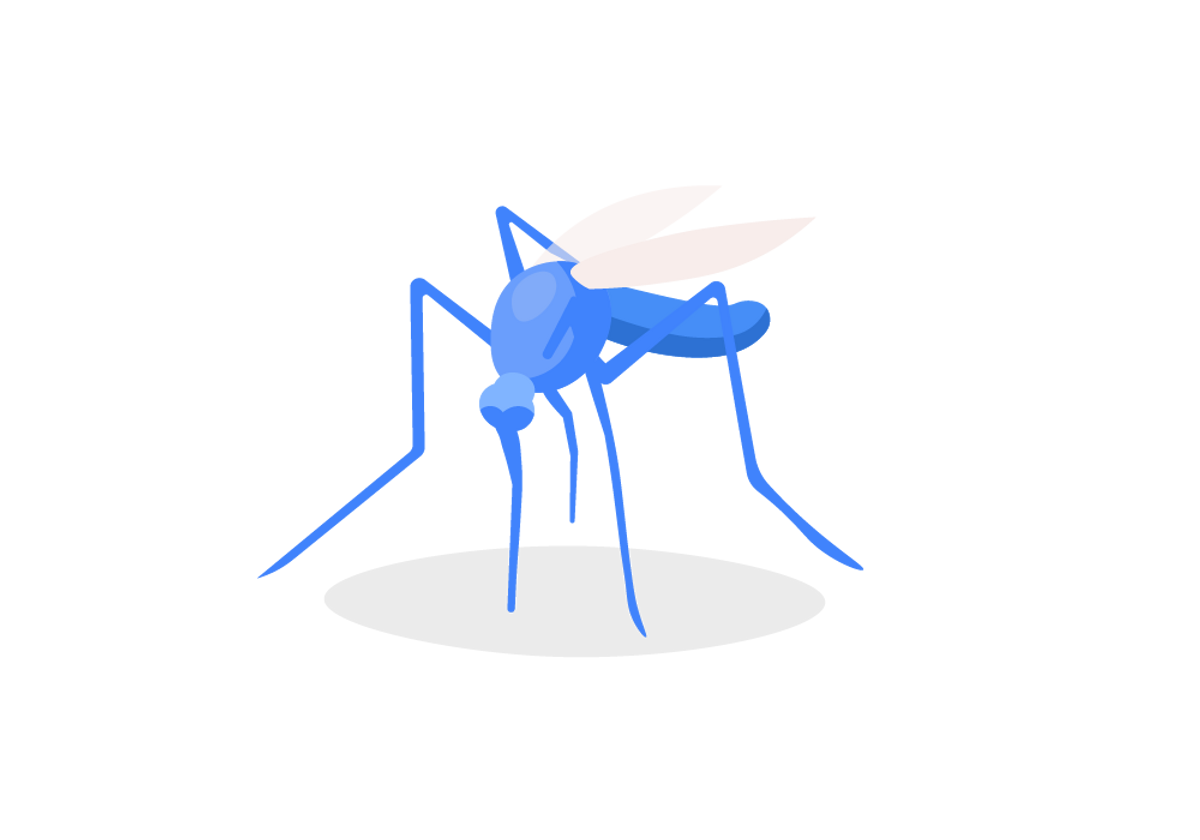 Lessons from Mosquitoes
6
Painless piercing
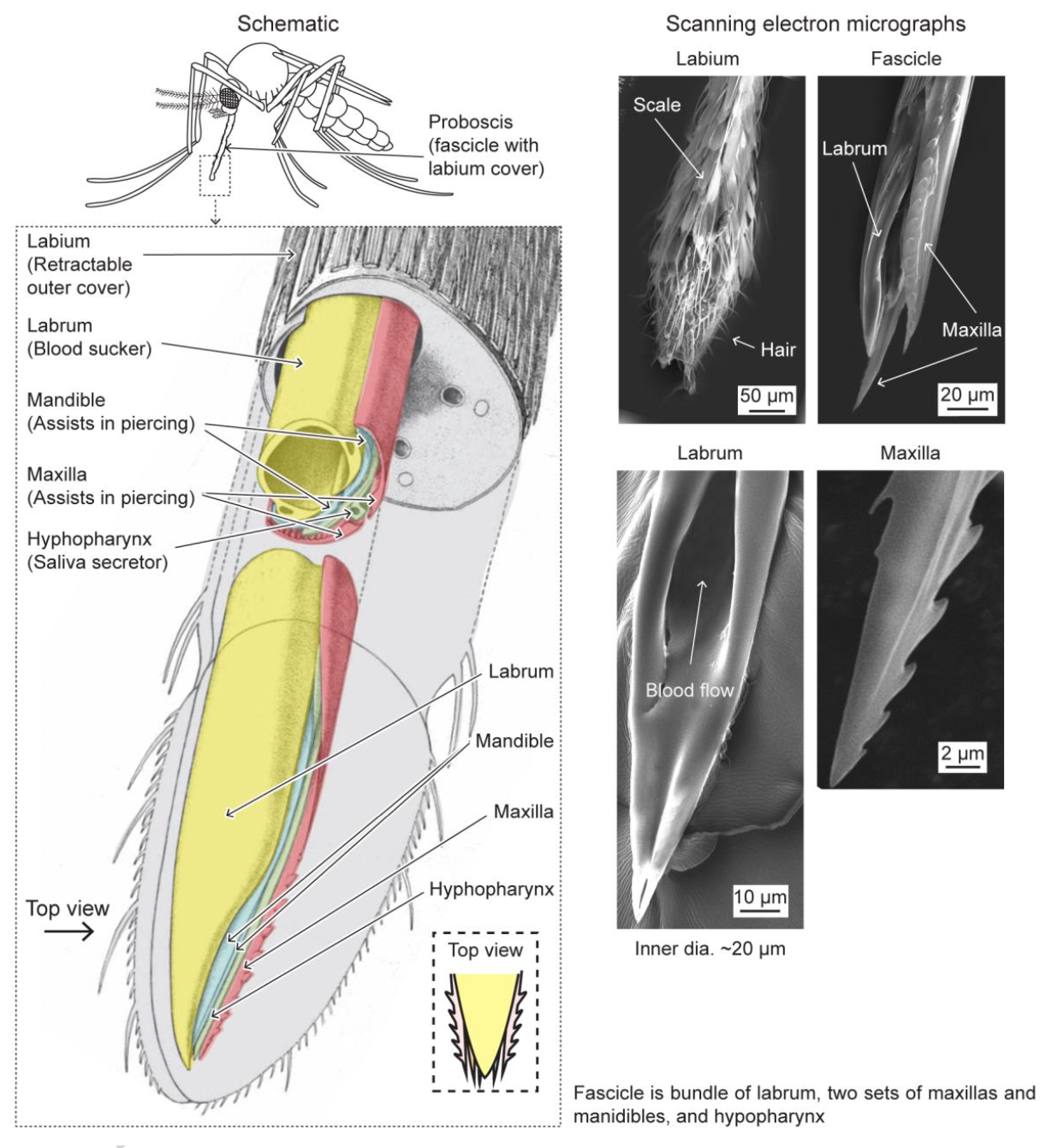 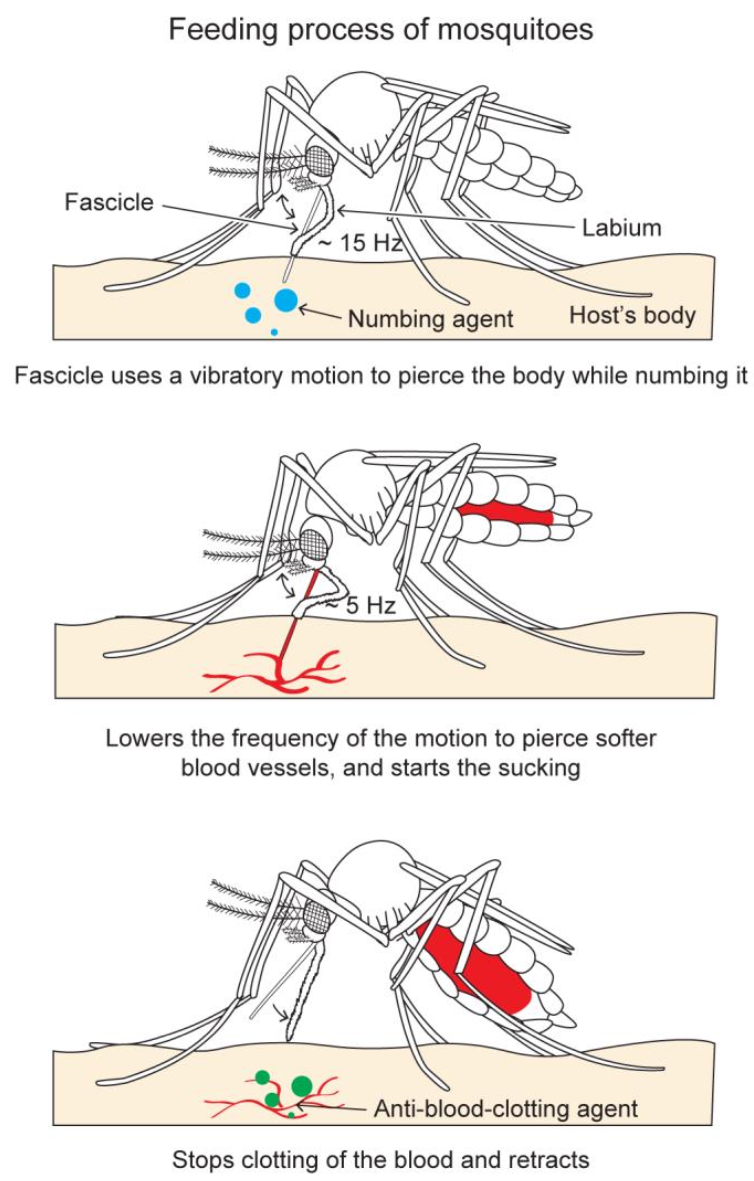 7
Gurera, Dev, Bharat Bhushan, and Navin Kumar. "Lessons from mosquitoes’ painless piercing." Journal of the mechanical behavior of biomedical materials 84 (2018): 178-187.
Mosquito-inspired microneedle
Working mechanism
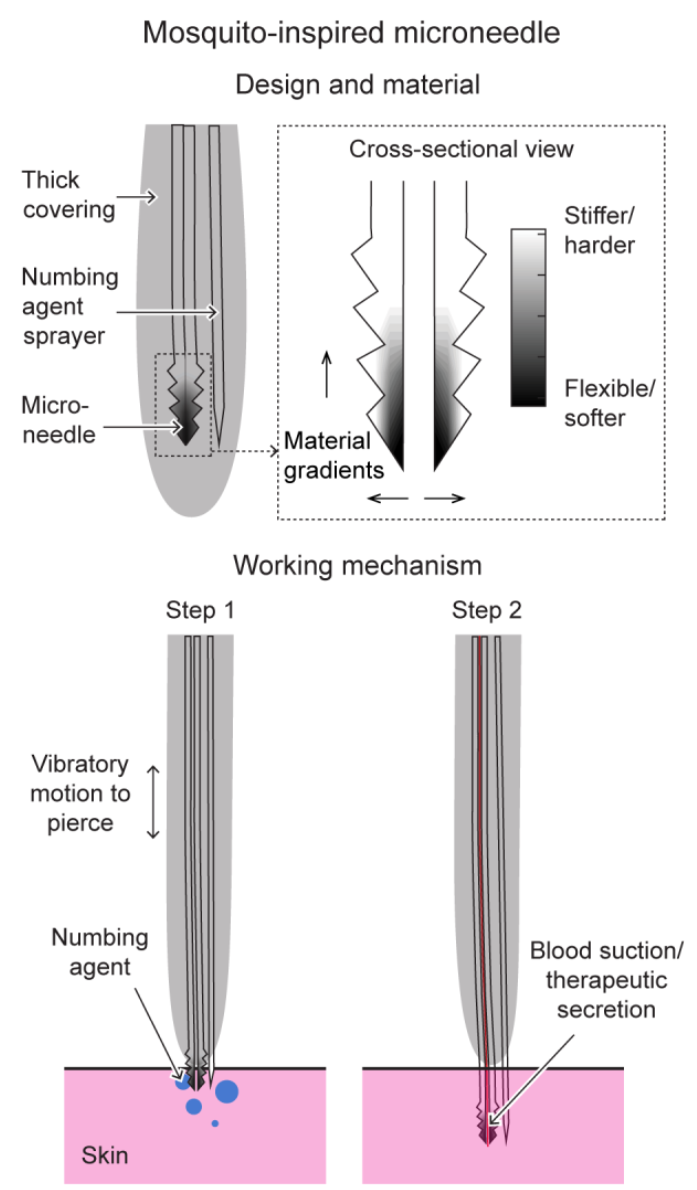 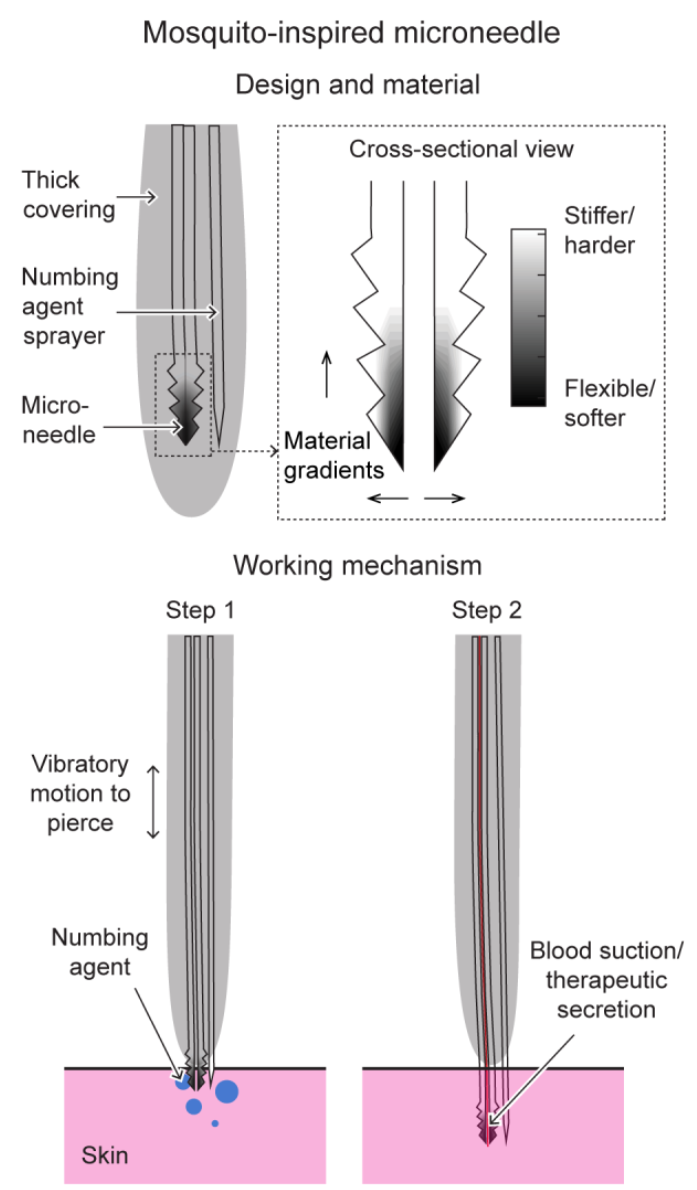 8
Gurera, Dev, Bharat Bhushan, and Navin Kumar. "Lessons from mosquitoes’ painless piercing." Journal of the mechanical behavior of biomedical materials 84 (2018): 178-187.
Pollen grain
9
Advantages
Cost
effective
Environmentally 
friendly
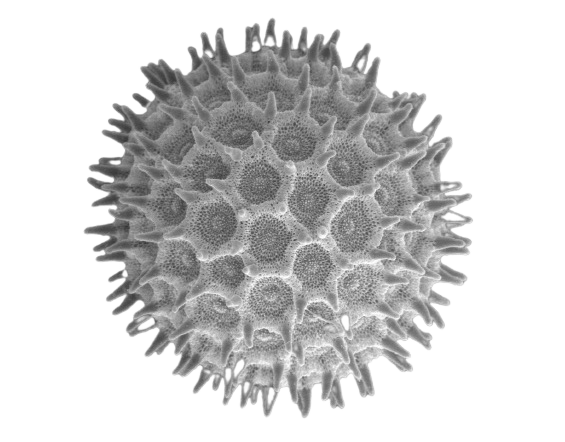 Regular 
shape
Ubiquitous
Bio-
compatible
Uniform 
size
10
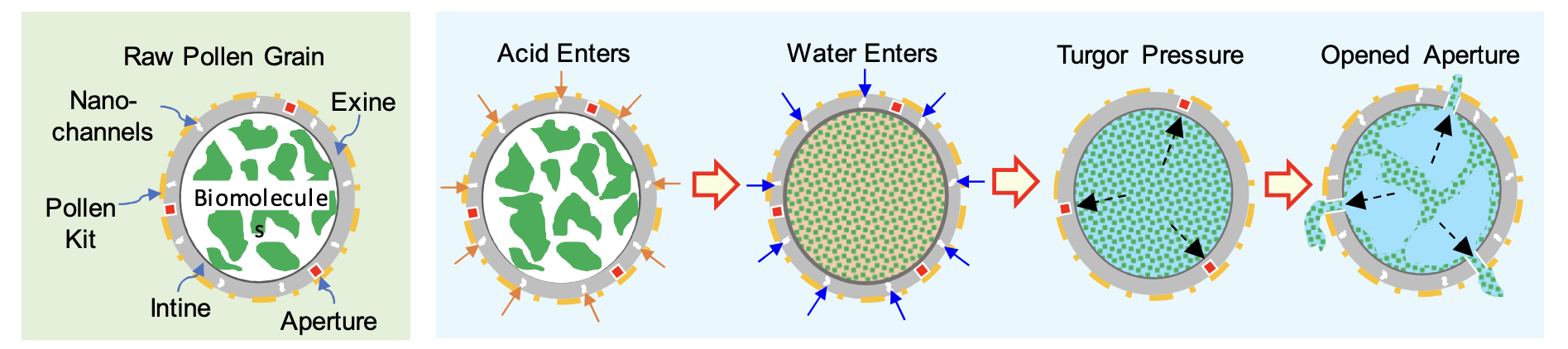 Acid enters
Water enters
Turgor pressure
Opened aperture
Clean pollen grain
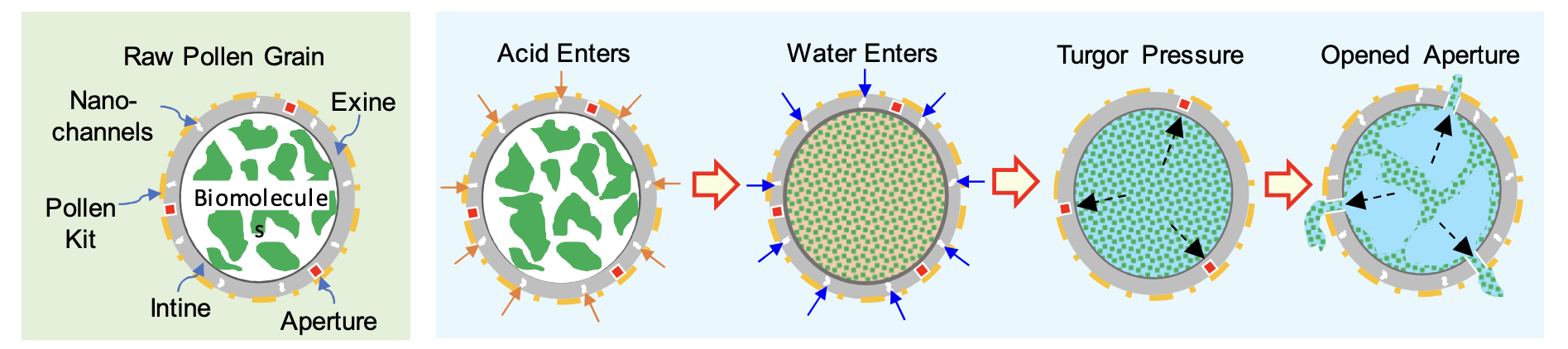 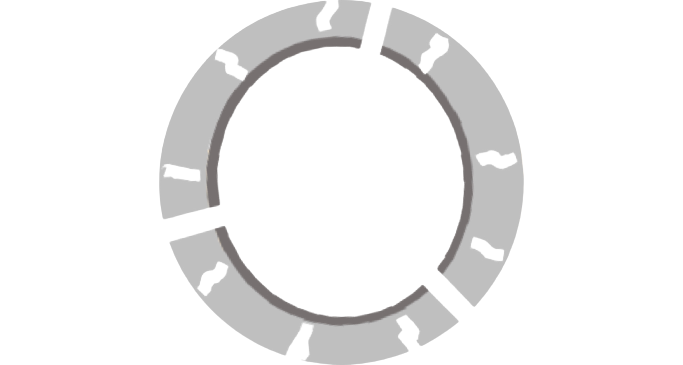 How to use
11
Gonzalez-Cruz, Pedro, et al. "Chemical treatment method for obtaining clean and intact pollen shells of different species." ACS biomaterials science & engineering 4.7 (2018): 2319-2329.
Pollen-inspired microparticles
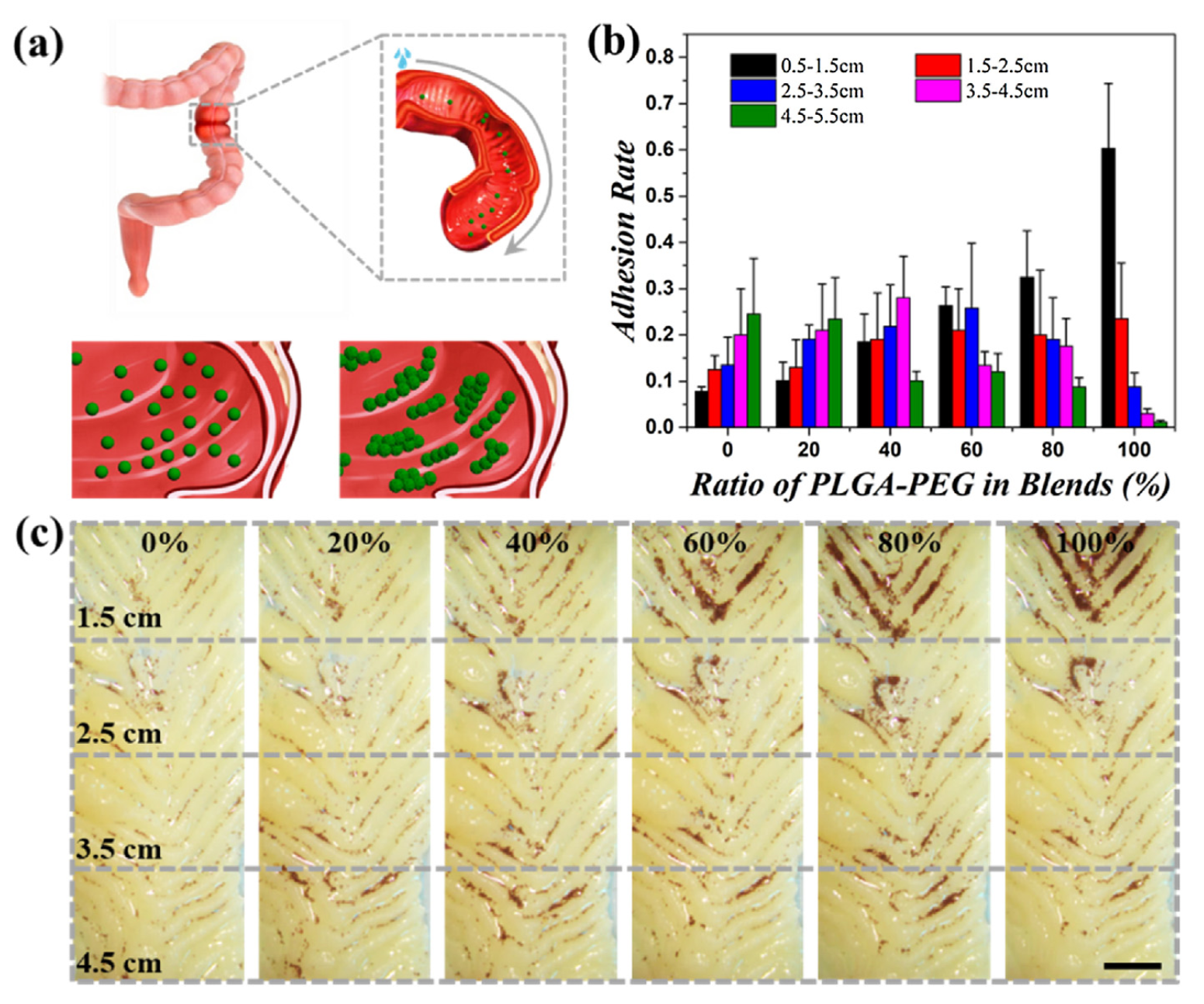 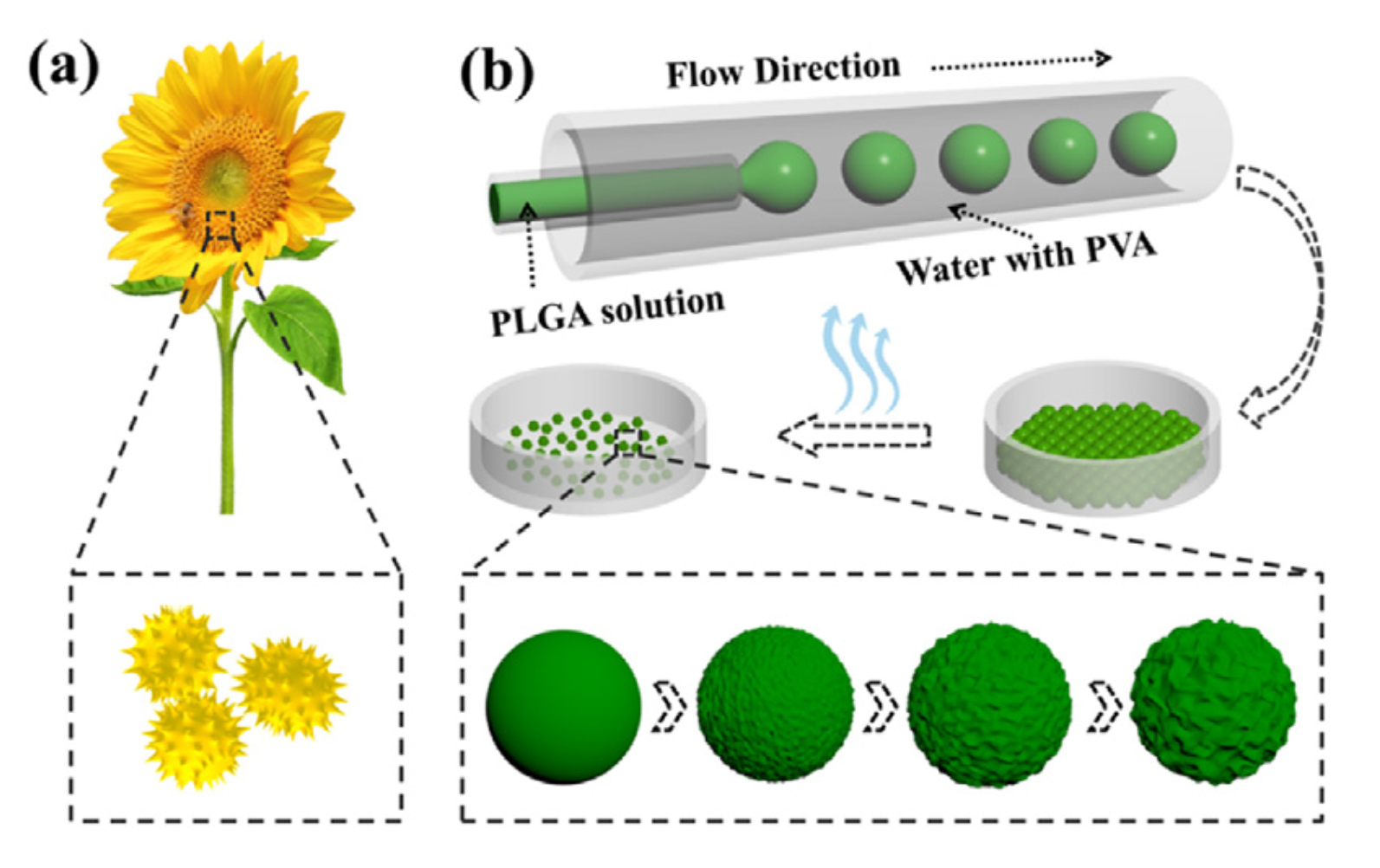 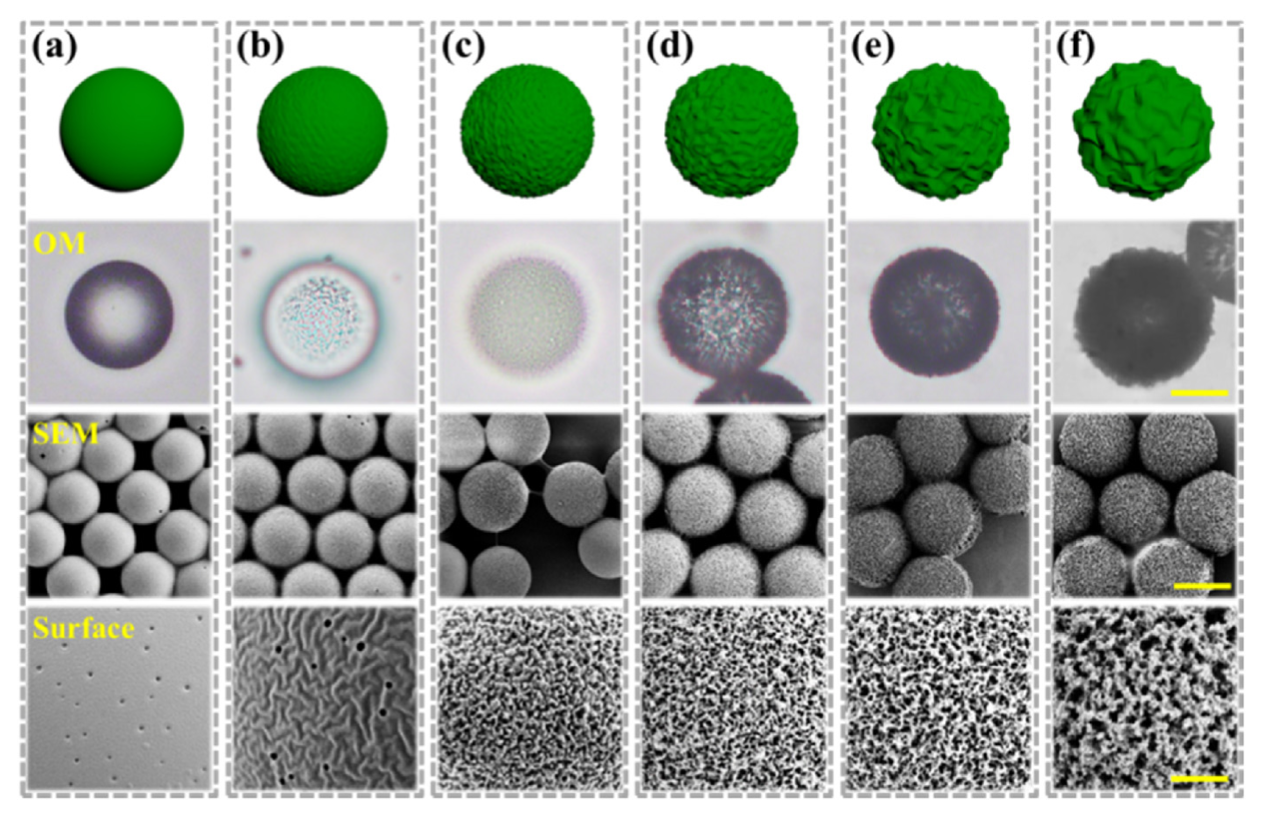 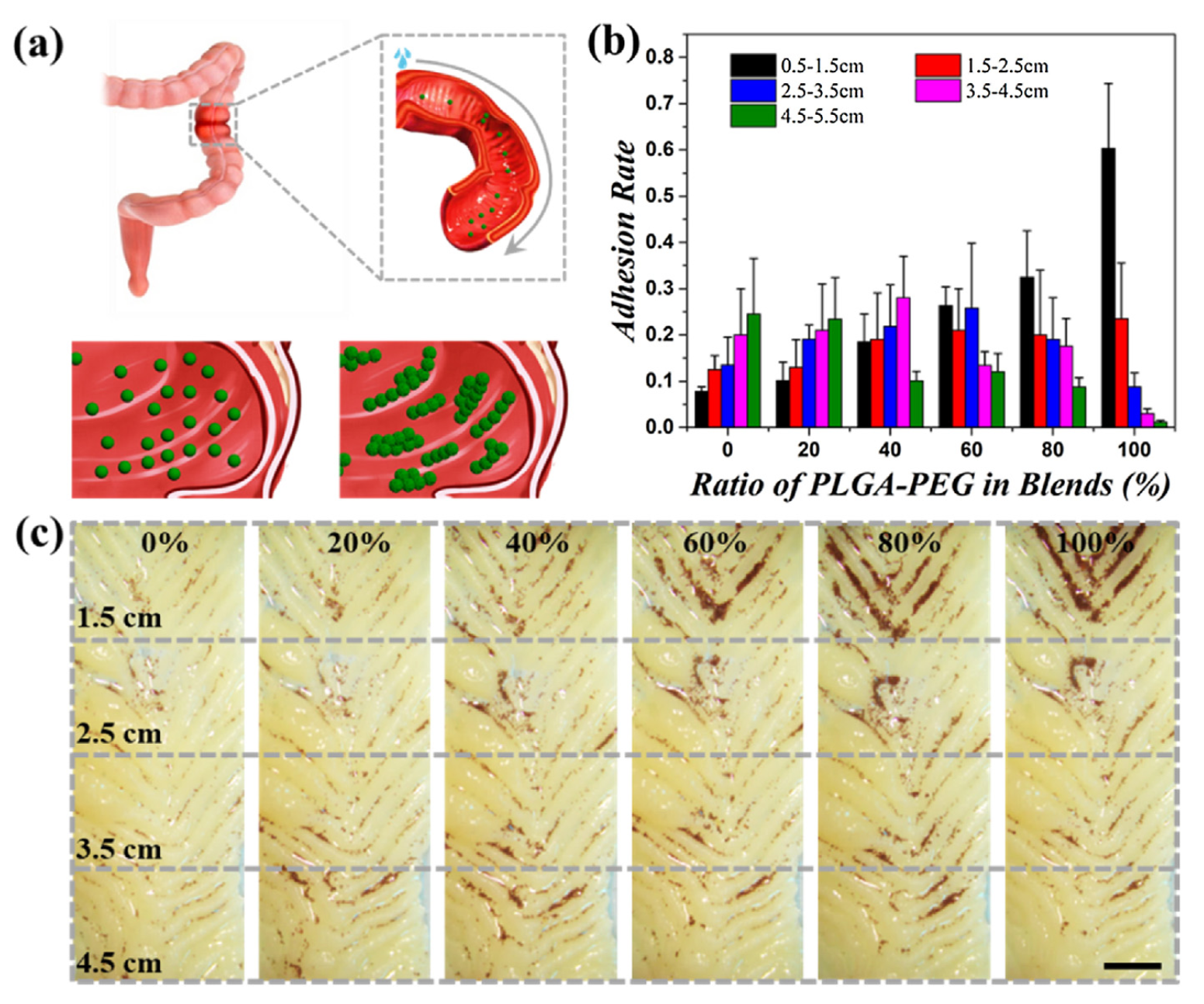 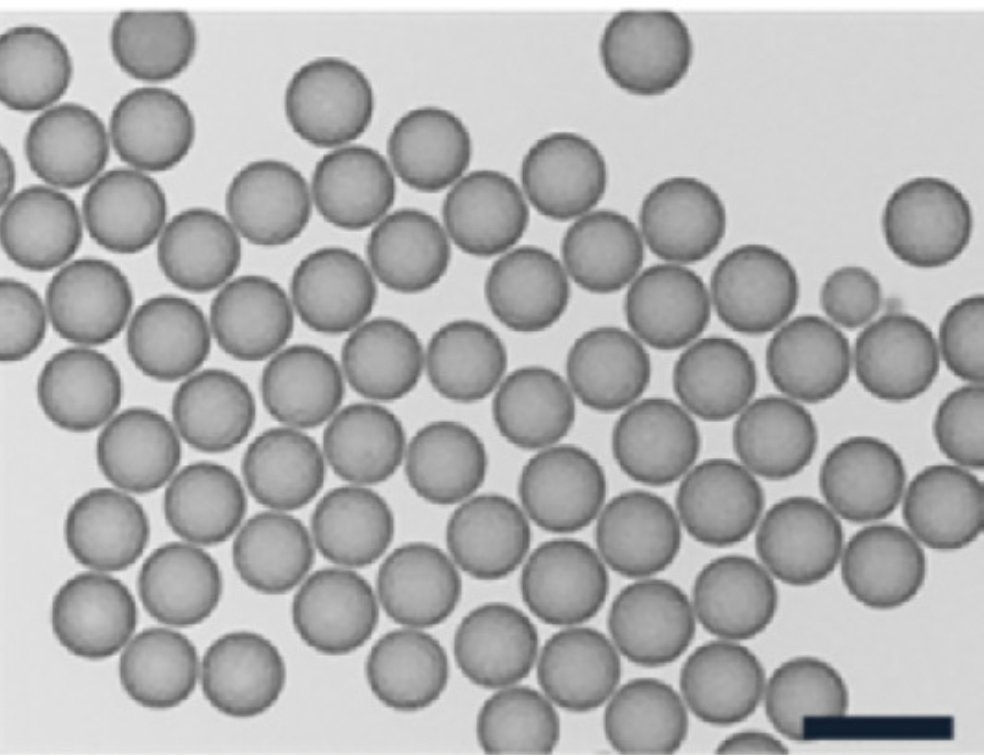 0.5 cm
100 μm
12
Wang, Yuetong, et al. "Pollen-inspired microparticles with strong adhesion for drug delivery." Applied Materials Today 13 (2018): 303-309.
Pollen as a biotemplate
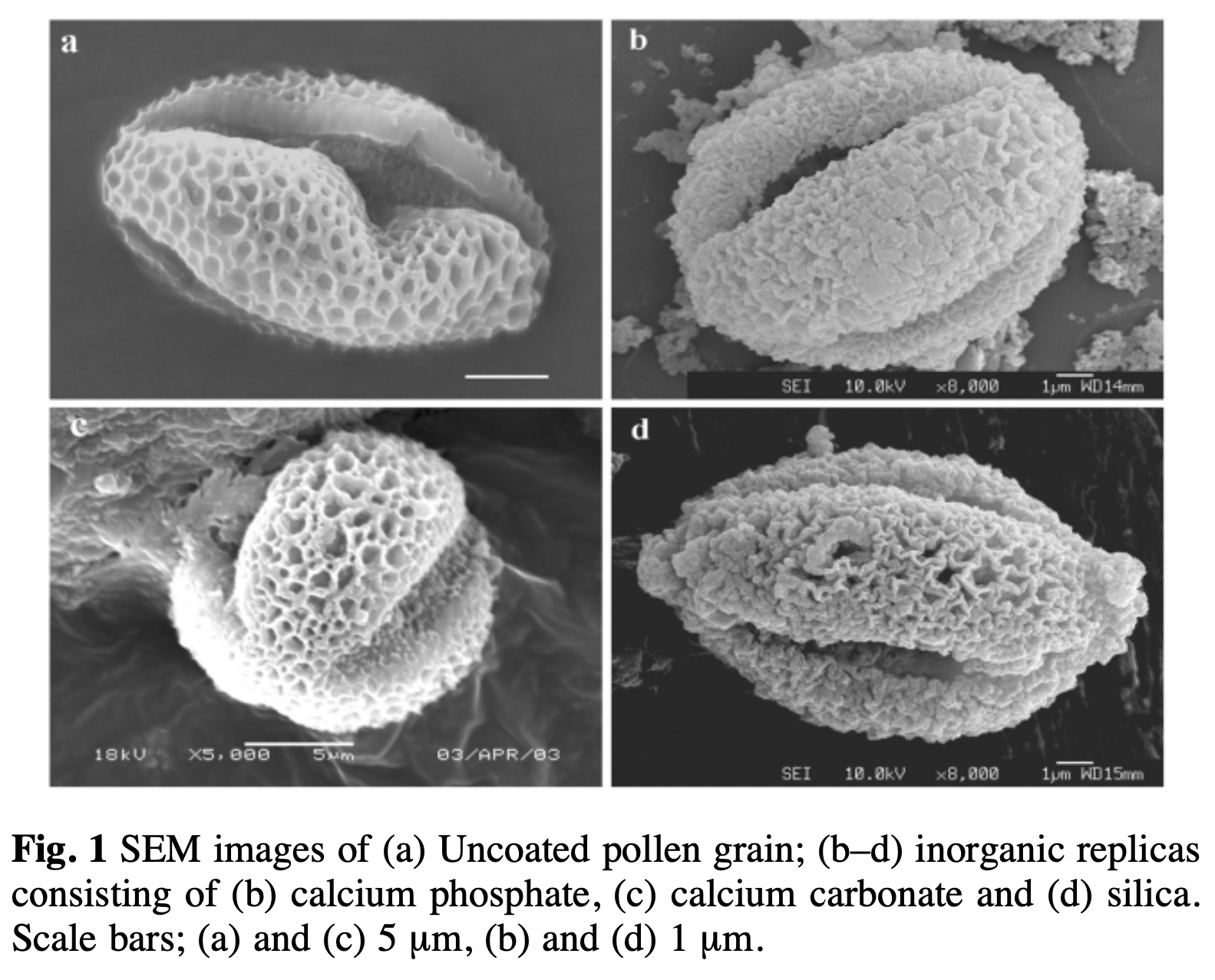 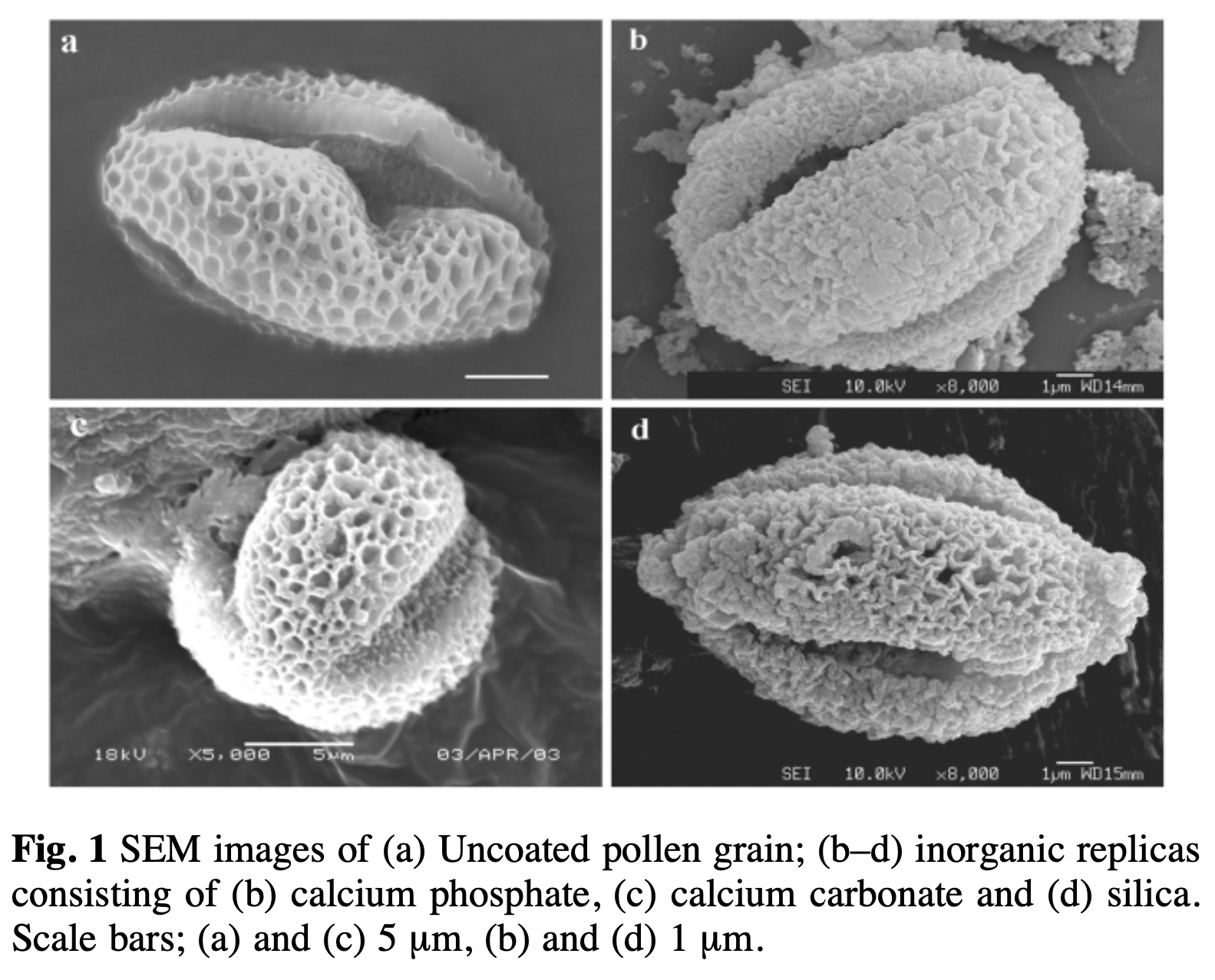 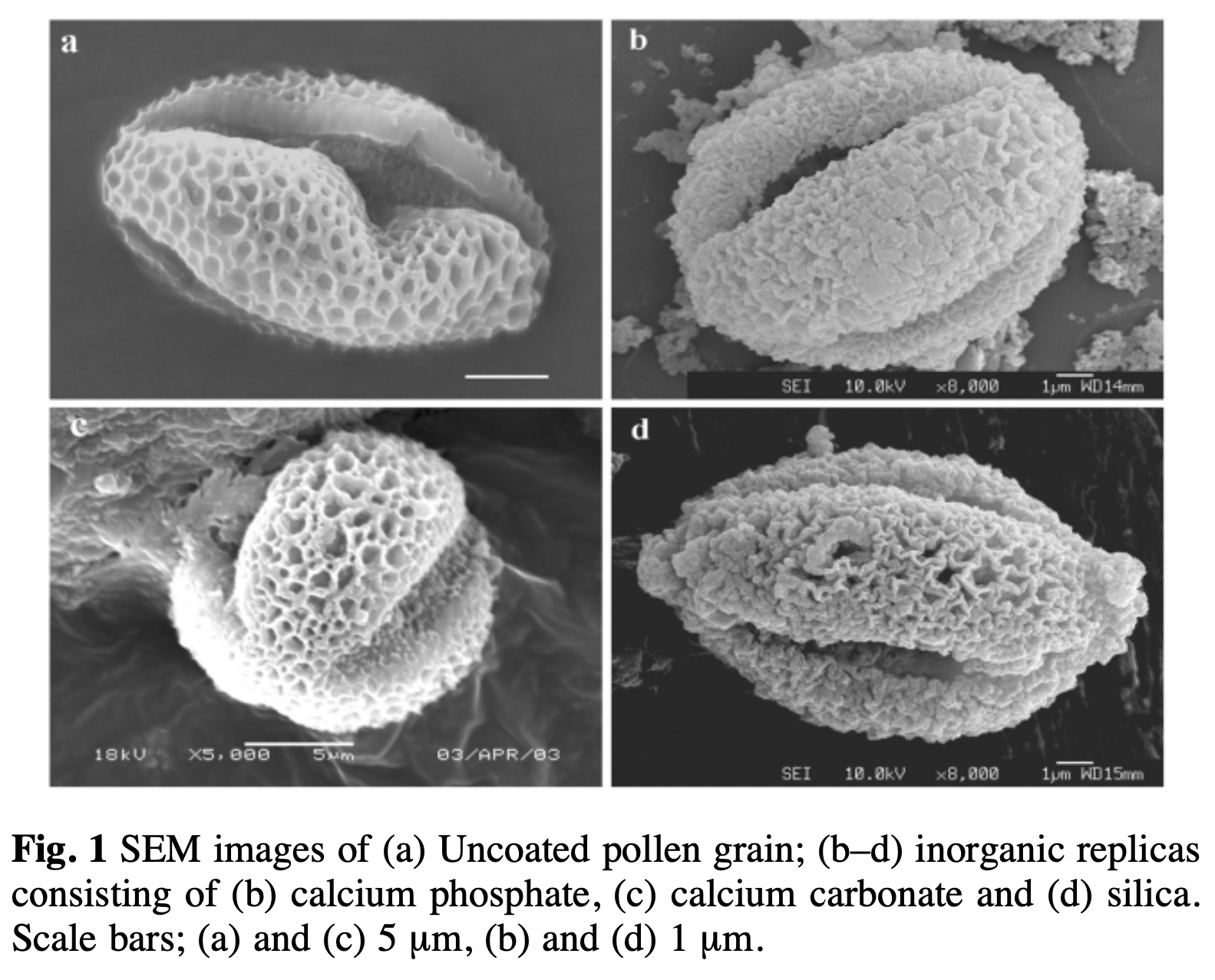 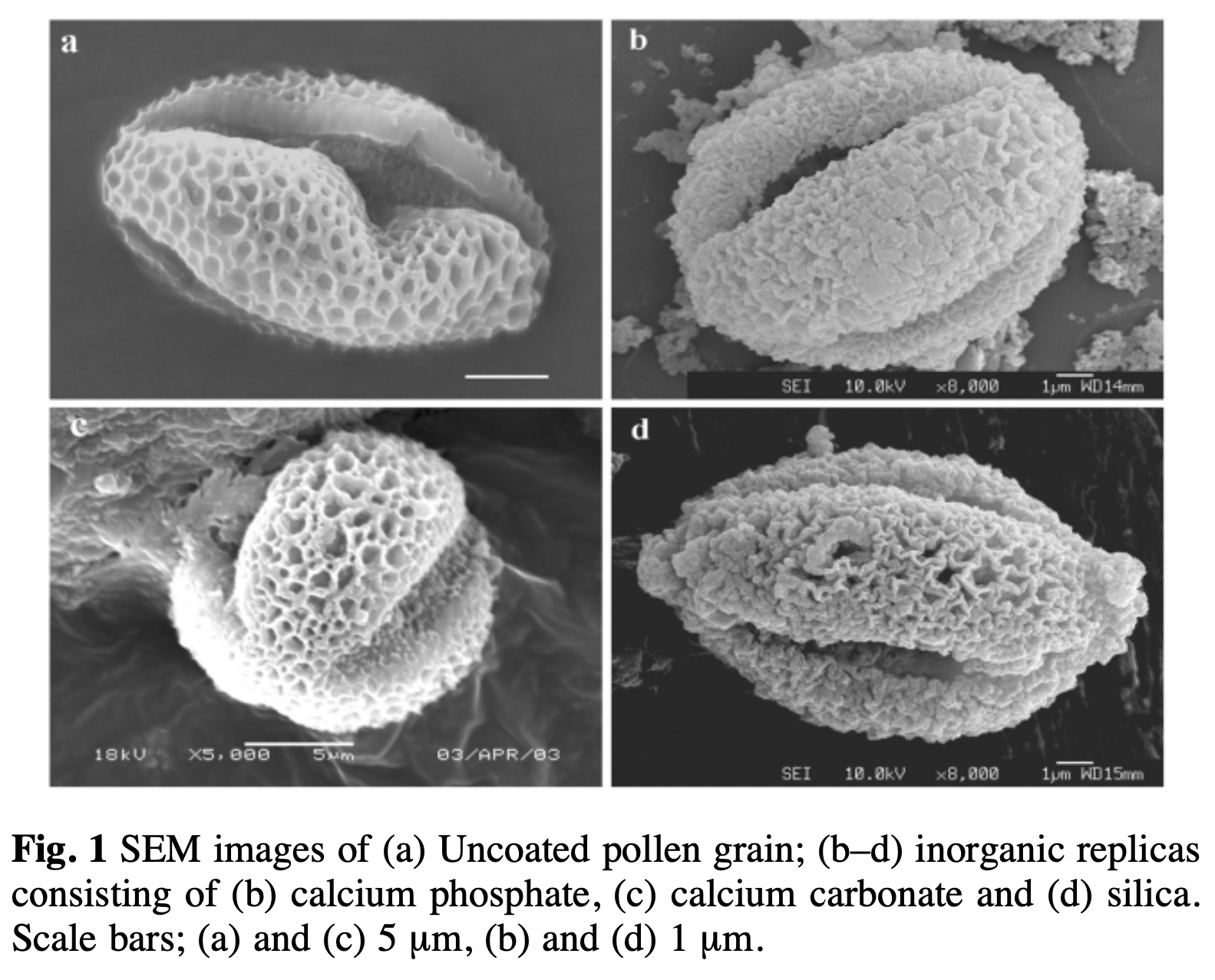 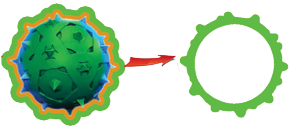 template
removal
Calcium carbonate
Silica
Calcium phosphate
Uncoated pollen
13
Hall, Simon R., Helen Bolger, and Stephen Mann. "Morphosynthesis of complex inorganic forms using pollen grain templates." Chemical Communications 22 (2003): 2784-2785.
Sundew 
mucilage
14
Advantages
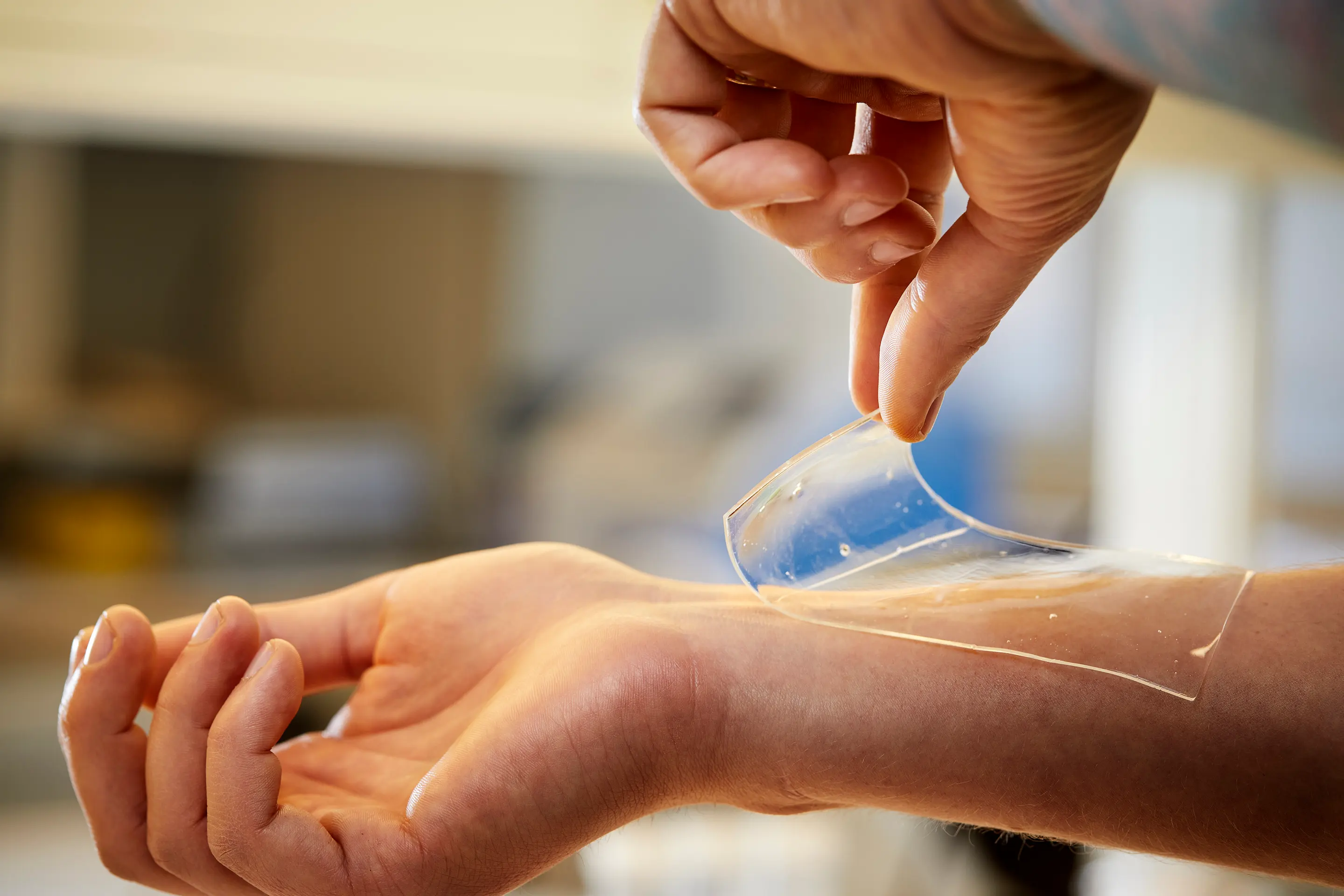 Swelling 
and 
shrinking
High porosity
Bio-degradable
Bio-compatible
15
Sundew mucilage
Sundew
mucilage
Sundew mucilage
Sundew-inspired adhesive hydrogel
Bio-
inspiration
Investigation
Gland
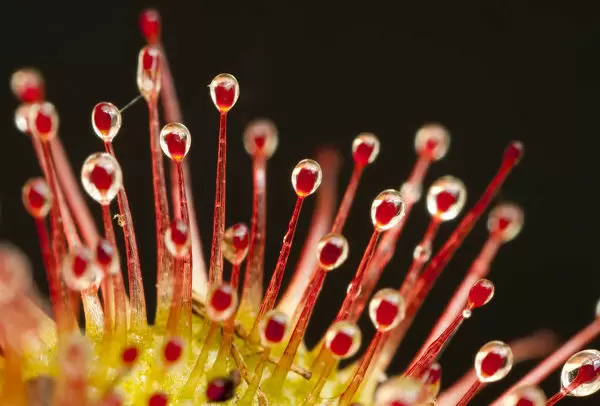 Stalk
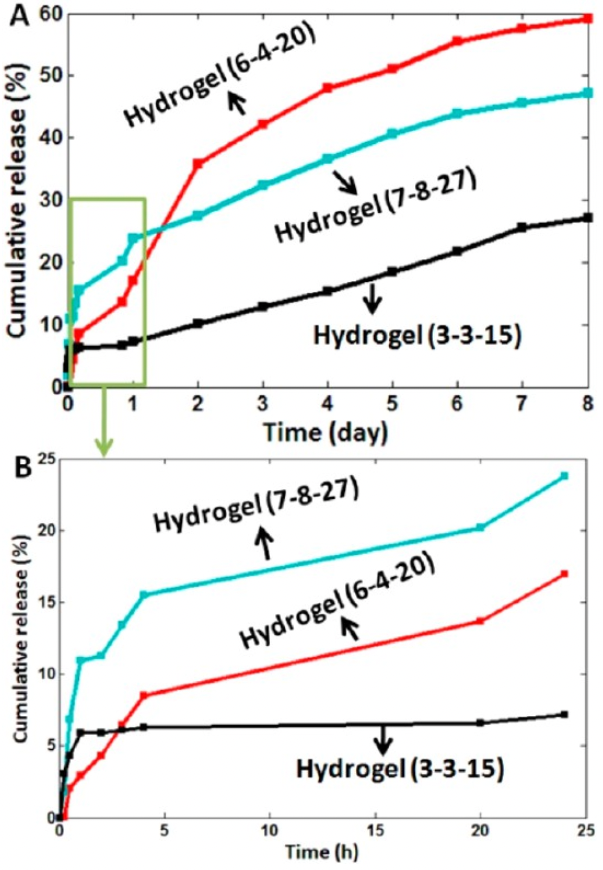 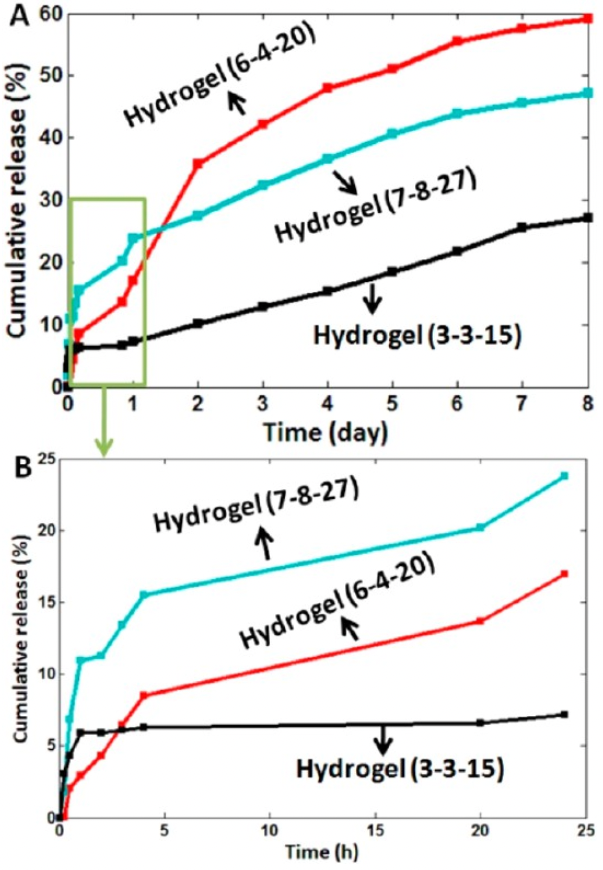 Sodium Alginate
(Similar to the backbone of Sundew)
Gum Arabic
(Same with the side chains of Sundew)
Ca2+
Glucuronic acid & Mannose
(Backbone)
Arabinose & Galactose
(Side chains)
22 mM Ca2+
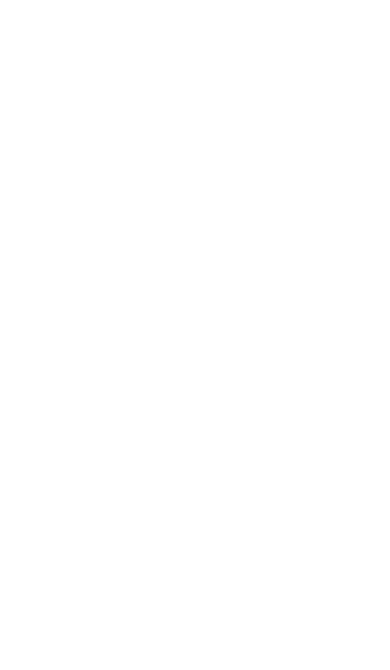 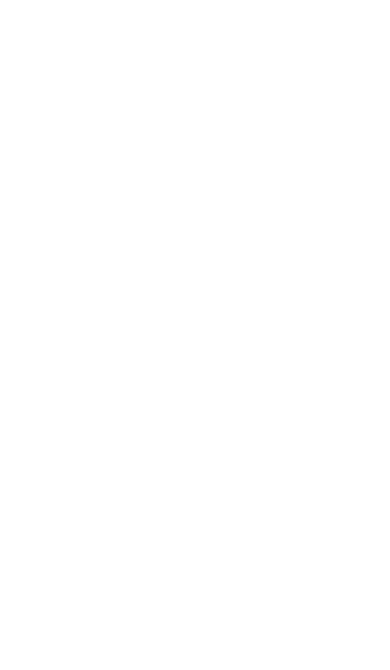 Cumulative release (%)
Cumulative release (%)
Time (day)
Time (h)
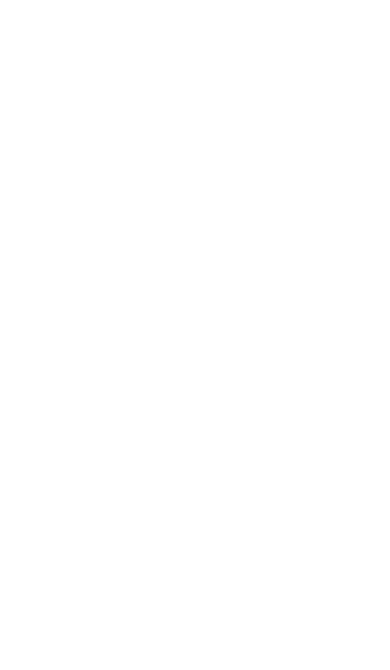 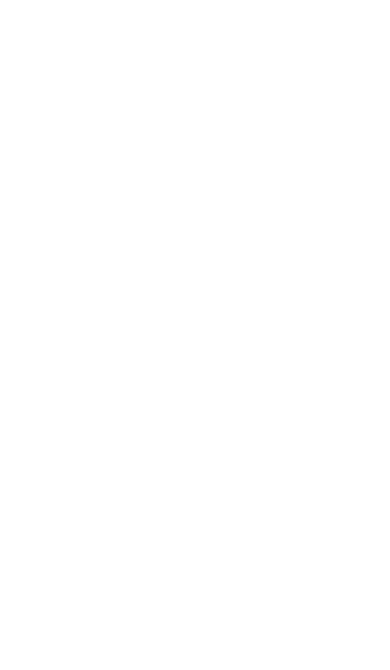 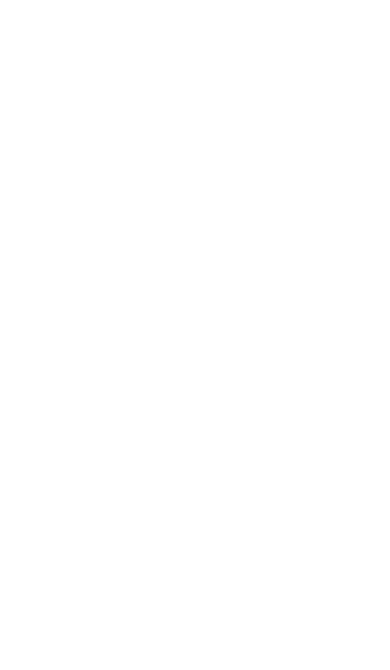 16
Li, Mi, et al. "A bioinspired alginate-gum arabic hydrogel with micro-/nanoscale structures for controlled drug release in chronic wound healing." ACS applied materials & interfaces9.27 (2017): 22160-22175.
Virus-mimicking particles
17
Endosomal escape
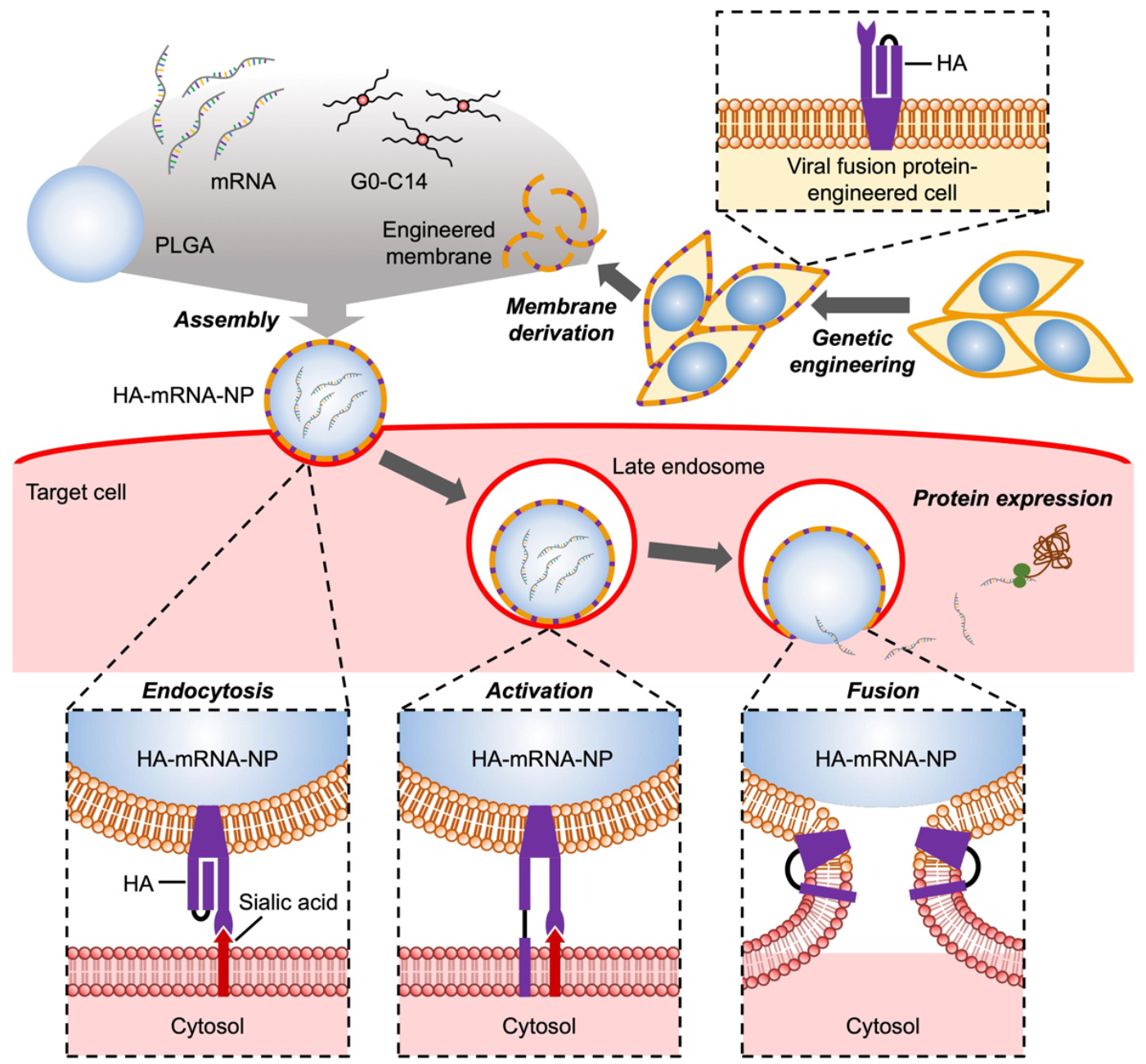 18
Park, Joon Ho, et al. "Virus‐mimicking cell membrane‐coated nanoparticles for cytosolic delivery of mRNA." Angewandte Chemie 134.2 (2022): e202113671.
VP6-based system
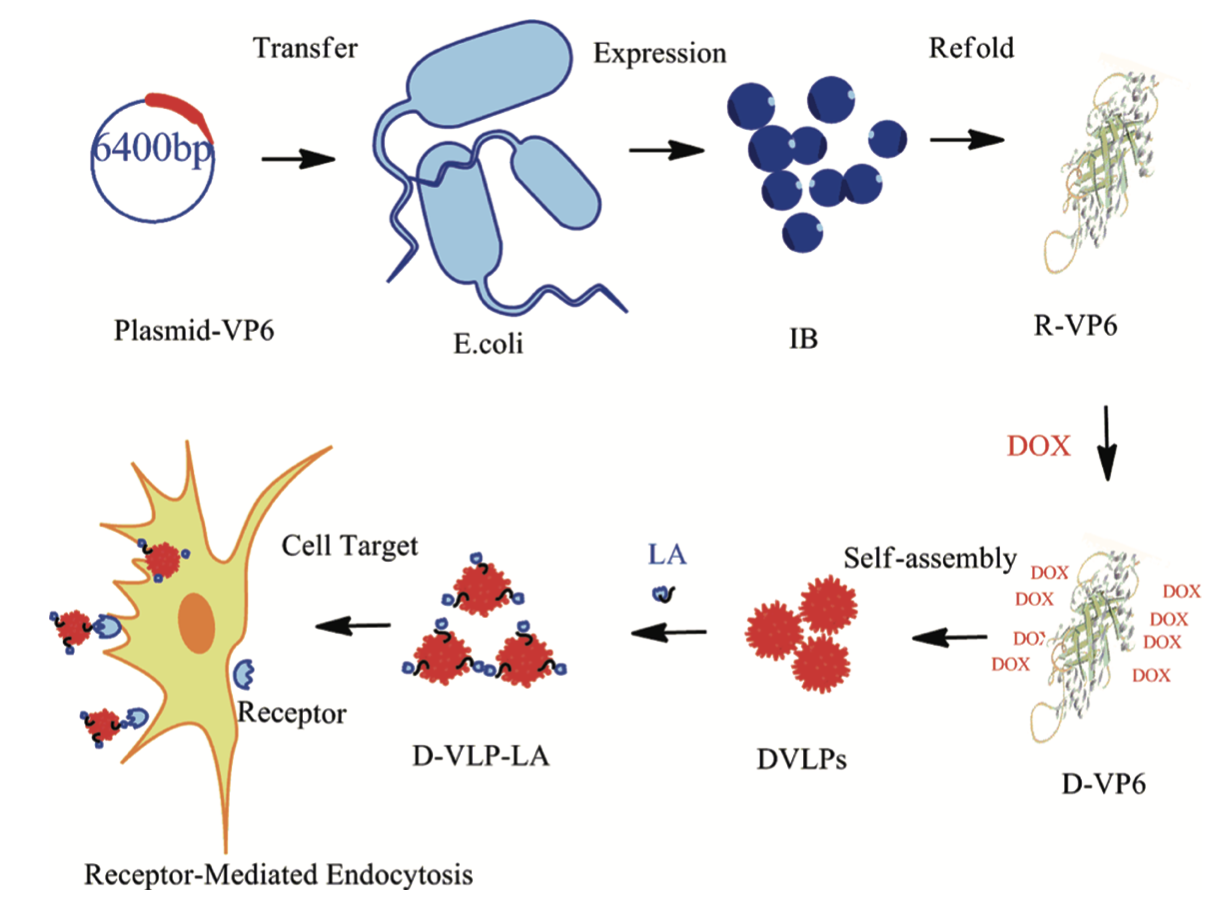 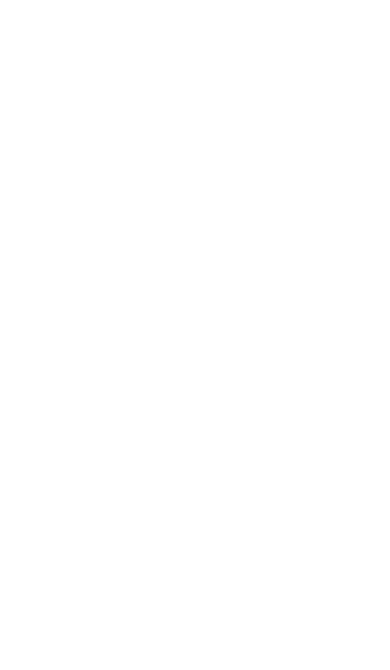 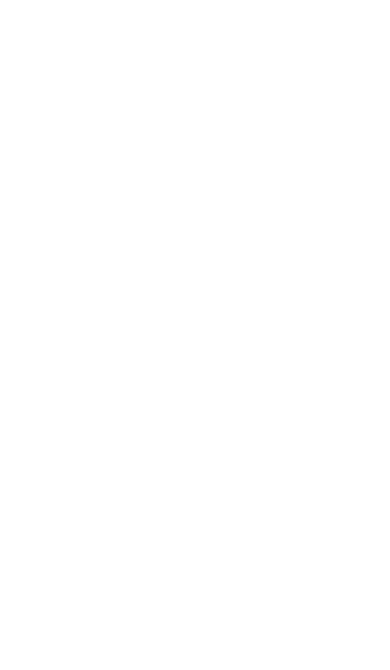 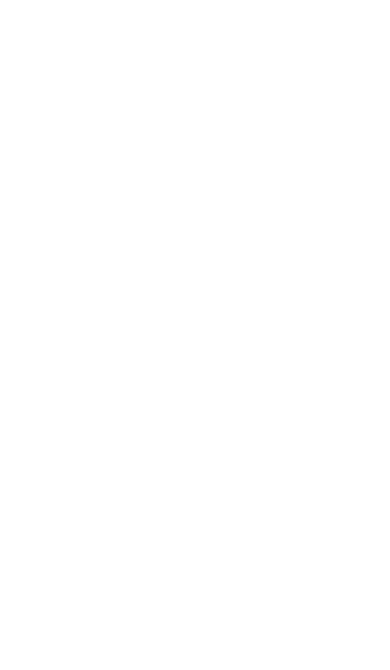 Refold
Expression
Transfer
Plasmid-VP6
IB
R-VP6
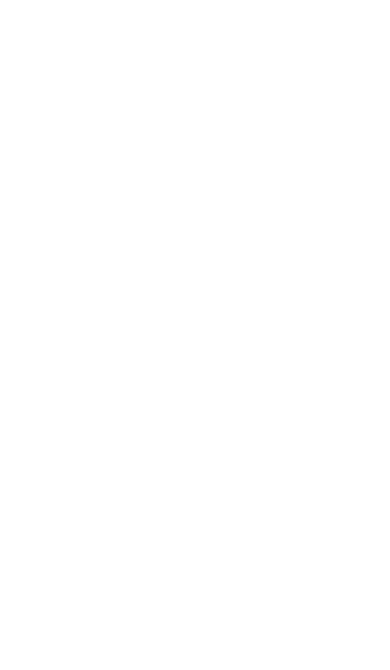 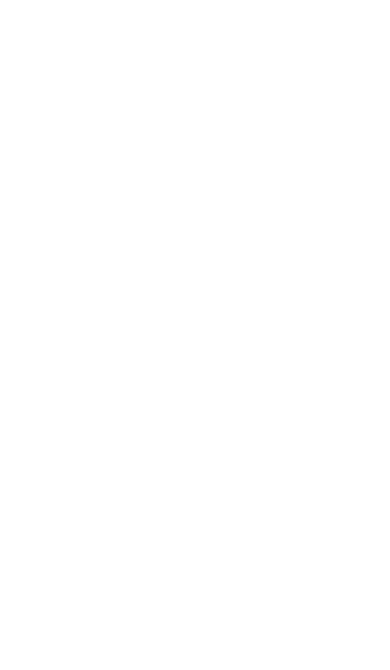 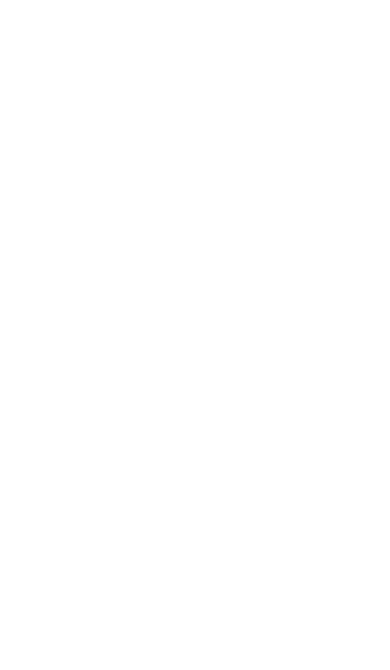 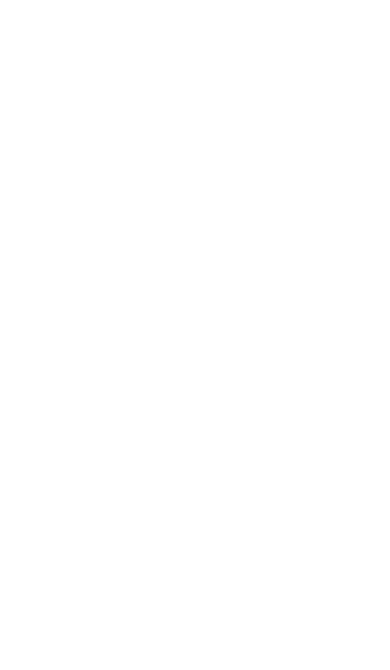 E.coli
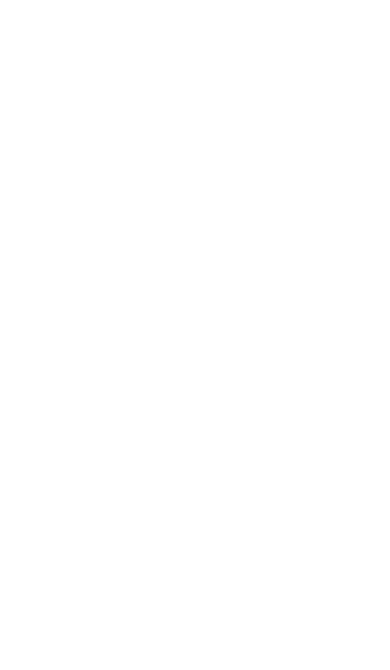 DOX
LA
Cell Target
Self-assembly
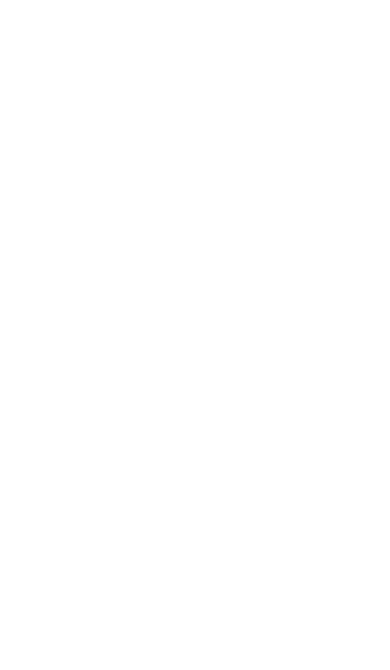 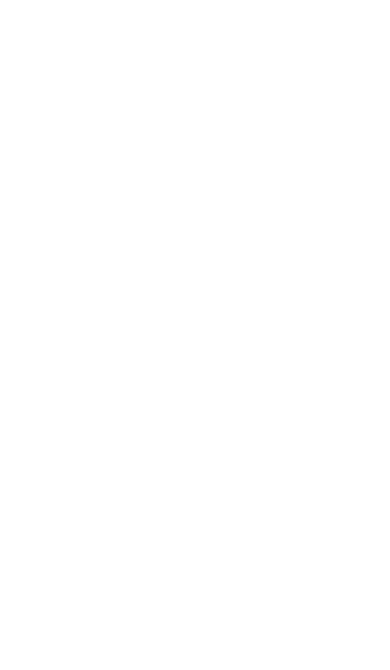 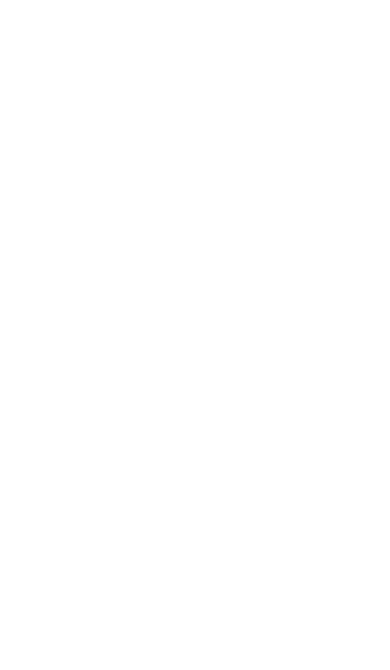 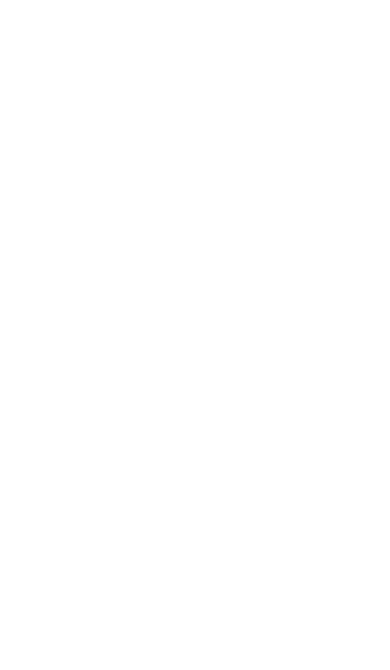 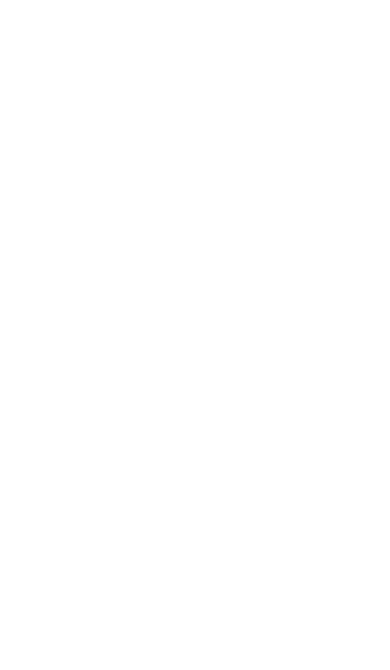 DOX
DOX
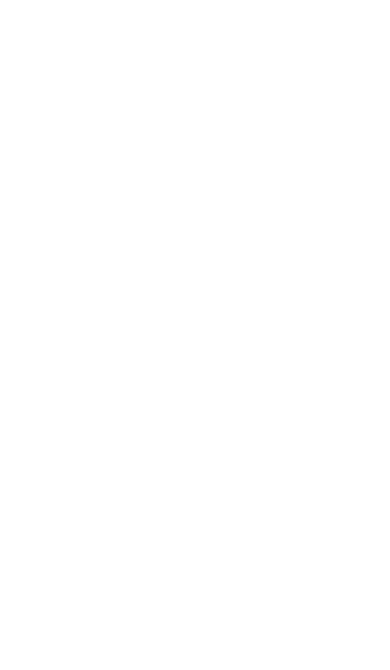 DOX
DOX
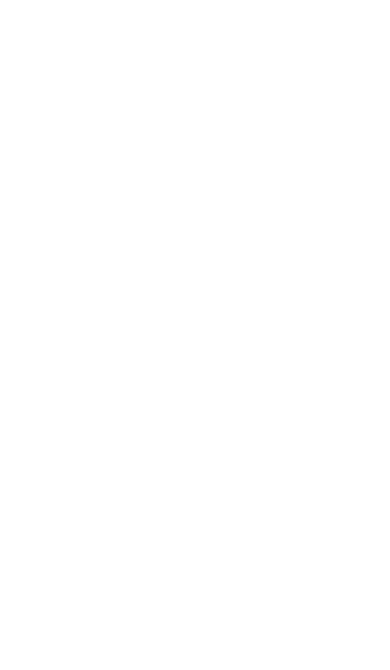 DOX
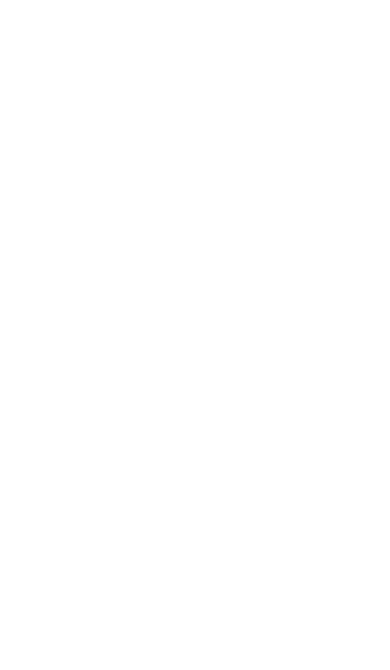 DOX
Receptor
DOX
DOX
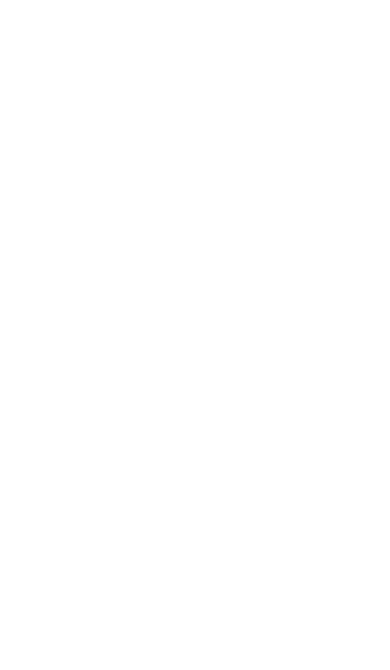 D-VLP-LA
DVLPs
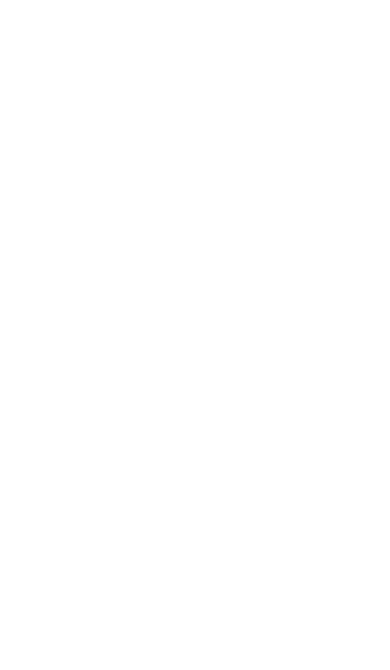 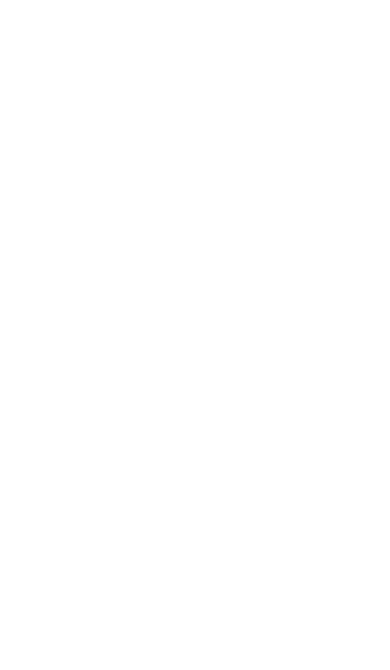 D-VP6
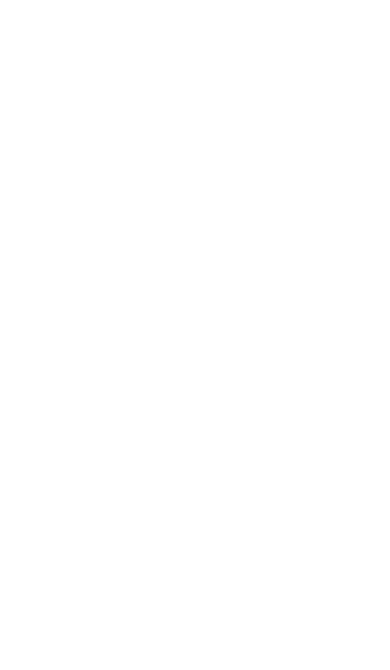 Receptor-Mediated Endocytosis
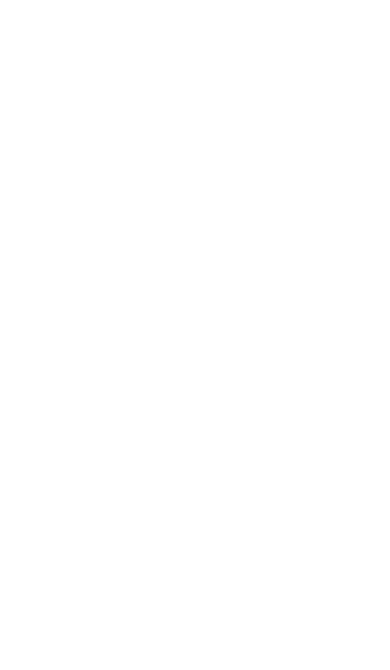 19
Zhao, Qinghuan, et al. "Self-assembled virus-like particles from rotavirus structural protein VP6 for targeted drug delivery." Bioconjugate chemistry 22.3 (2011): 346-352.
pH sensitive
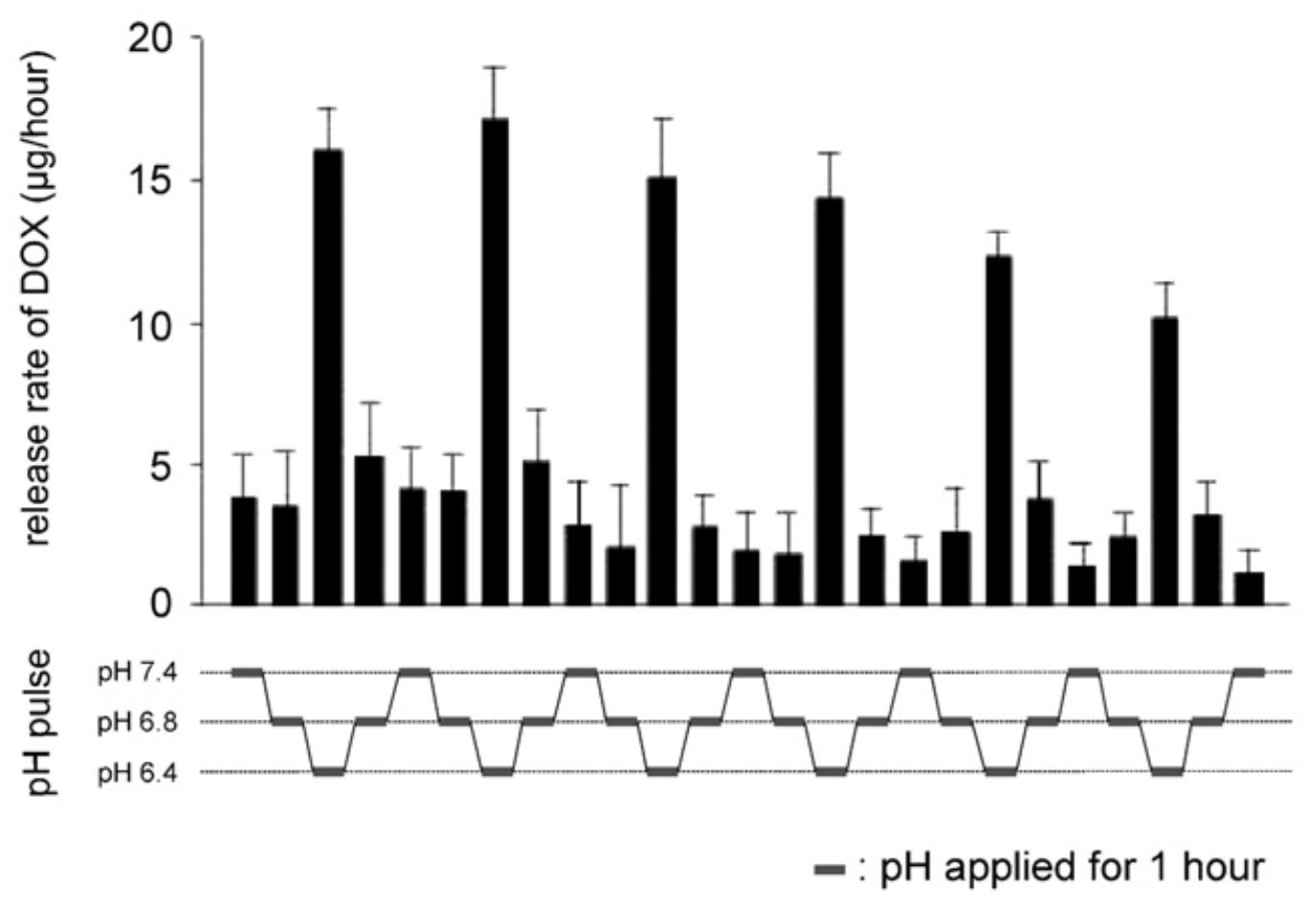 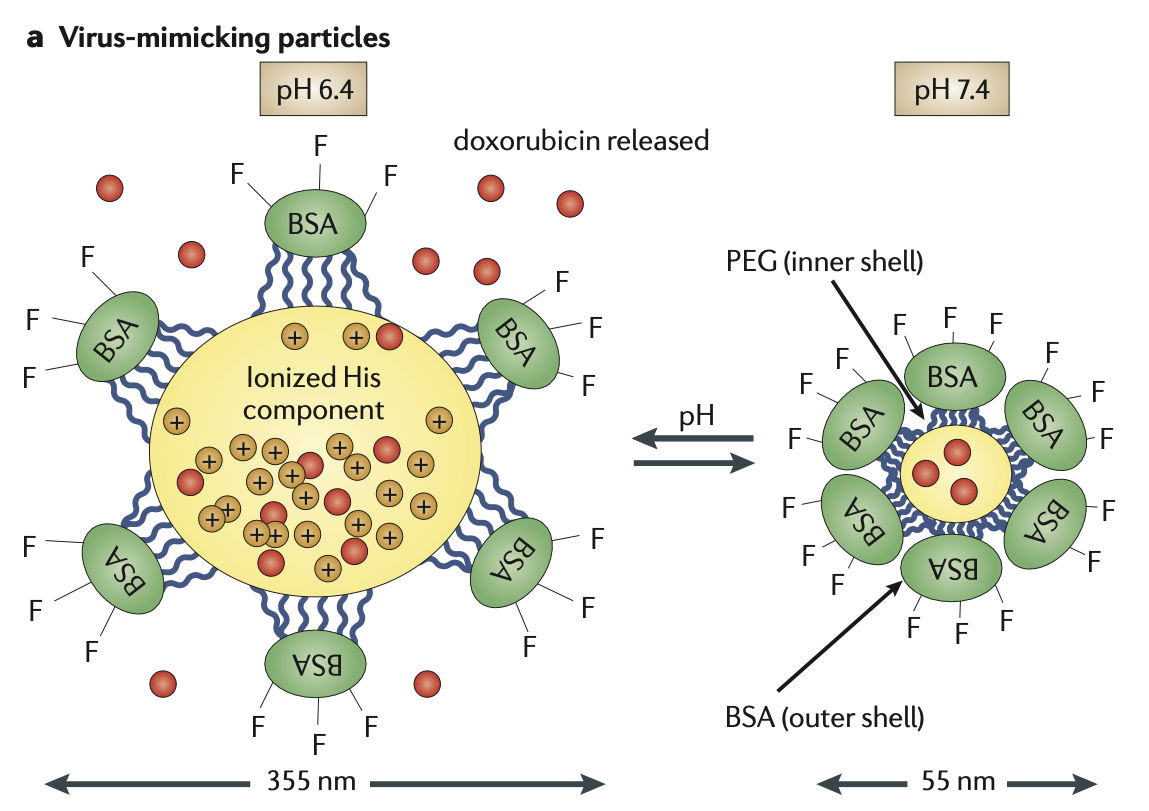 20
Yoo, Jin-Wook, et al. "Bio-inspired, bioengineered and biomimetic drug delivery carriers." Nature reviews Drug discovery 10.7 (2011): 521-535.
Raemdonck, Koen, Joseph Demeester, and Stefaan De Smedt. "Advanced nanogel engineering for drug delivery." Soft Matter 5.4 (2009): 707-715.
Macrophage nanocarriers
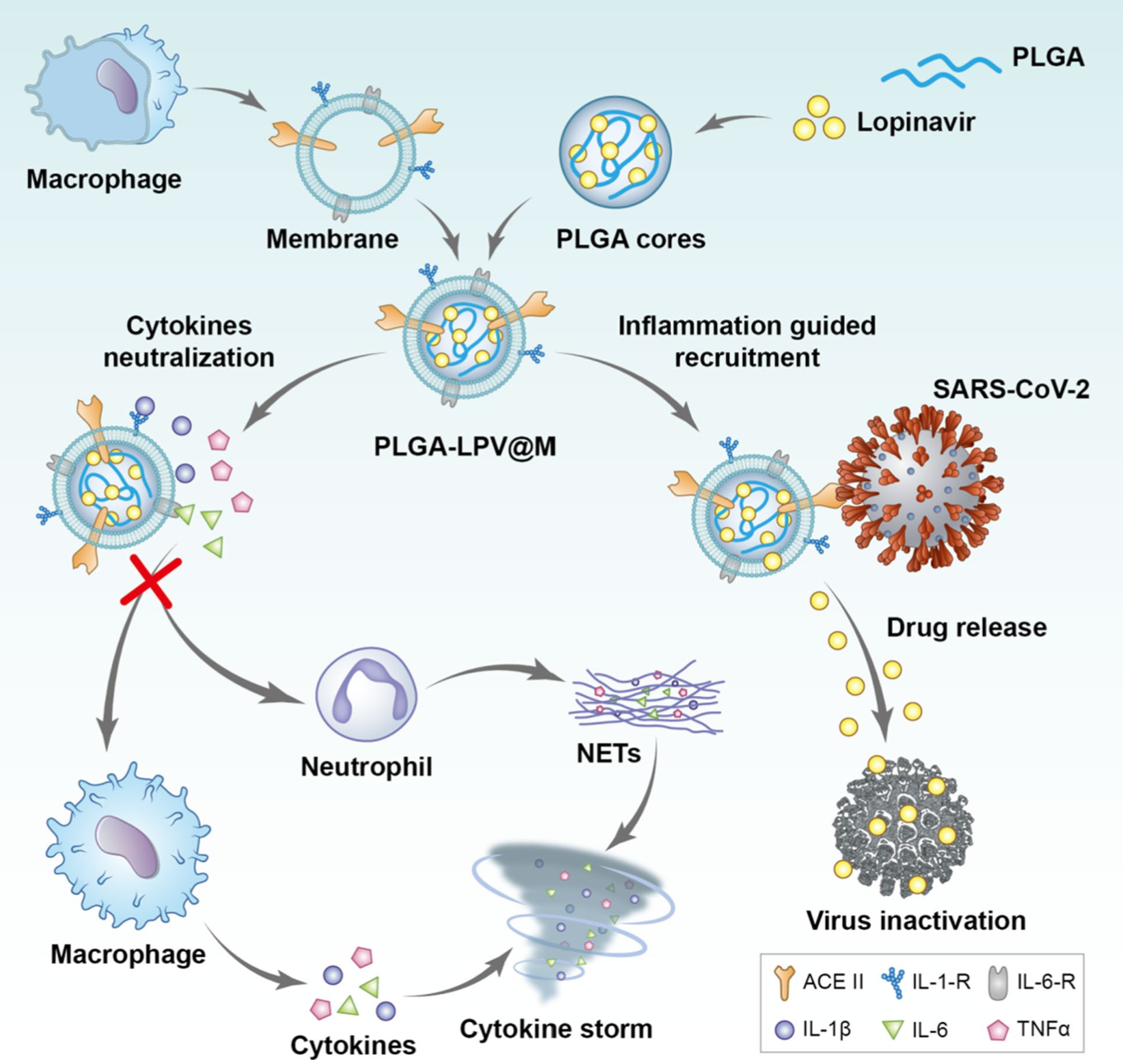 21
Tan, Qingqin, et al. "Macrophage biomimetic nanocarriers for anti-inflammation and targeted antiviral treatment in COVID-19." Journal of nanobiotechnology 19.1 (2021): 1-16.
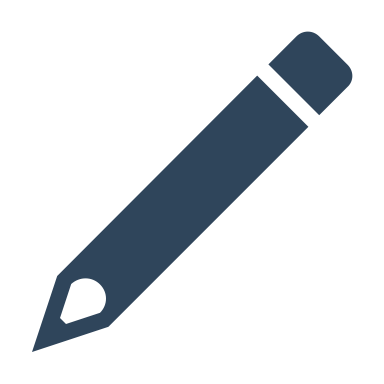 Conclusion
Painless drug injection
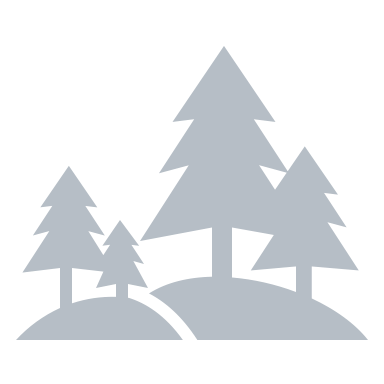 Binding of drug carriers
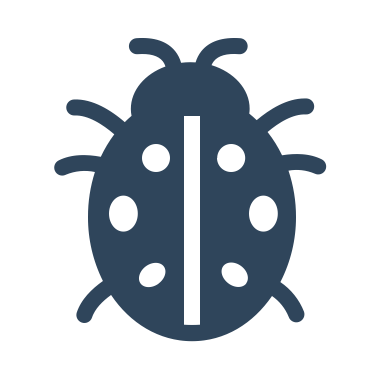 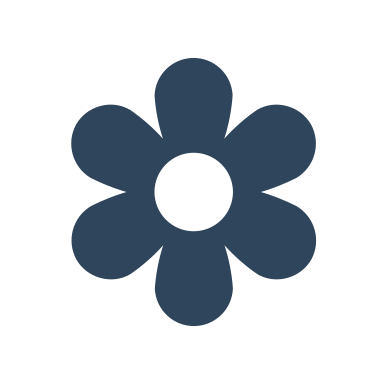 Transferring the drug to the desired location
Biomimetic
Sustained and controlled drug release
22
References
Hwang, Jangsun, et al. "Biomimetics: forecasting the future of science, engineering, and medicine." International journal of nanomedicine 10 (2015): 5701.
B. Bhushan, "Biomimetics: lessons from nature–an overview," Philosophical Transactions of the Royal Society A: Mathematical, Physical and Engineering Sciences, vol. 367, no. 1893, pp. 1445-1486, 2009.
Guan, Qing-Fang, et al. "Bio-inspired lotus-fiber-like spiral hydrogel bacterial cellulose fibers." Nano letters 21.2 (2021): 952-958.
Singh, Charanpreet, and Xungai Wang. "A biomimetic approach for designing stent-graft structures: Caterpillar cuticle as design model." Journal of the mechanical behavior of biomedical materials 30 (2014): 16-29.
Shokrollahi, Mahvash, et al. "Biomimetic double-sided polypropylene mesh modified by DOPA and ofloxacin loaded carboxyethyl chitosan/polyvinyl alcohol-polycaprolactone nanofibers for potential hernia repair applications." International Journal of Biological Macromolecules 165 (2020): 902-917.
Shelah, Ortal, et al. "Coral-derived collagen fibers for engineering aligned tissues." Tissue Engineering Part A 27.3-4 (2021): 187-200.
Peng, Qingfa, et al. "Recombinant spider silk from aqueous solutions via a bio-inspired microfluidic chip." Scientific reports6.1 (2016): 1-12.
Whittall, Dominic R., et al. "Host systems for the production of recombinant spider silk." Trends in Biotechnology 39.6 (2021): 560-573.
Gurera, Dev, Bharat Bhushan, and Navin Kumar. "Lessons from mosquitoes’ painless piercing." Journal of the mechanical behavior of biomedical materials 84 (2018): 178-187.
23
References
Gonzalez-Cruz, Pedro, et al. "Chemical treatment method for obtaining clean and intact pollen shells of different species." ACS biomaterials science & engineering 4.7 (2018): 2319-2329.
Wang, Yuetong, et al. "Pollen-inspired microparticles with strong adhesion for drug delivery." Applied Materials Today 13 (2018): 303-309.
Hall, Simon R., Helen Bolger, and Stephen Mann. "Morphosynthesis of complex inorganic forms using pollen grain templates." Chemical Communications 22 (2003): 2784-2785.
Sun, Leming, et al. "Sundew-inspired adhesive hydrogels combined with adipose-derived stem cells for wound healing." ACS applied materials & interfaces 8.3 (2016): 2423-2434.
Li, Mi, et al. "A bioinspired alginate-gum arabic hydrogel with micro-/nanoscale structures for controlled drug release in chronic wound healing." ACS applied materials & interfaces9.27 (2017): 22160-22175.
Park, Joon Ho, et al. "Virus‐mimicking cell membrane‐coated nanoparticles for cytosolic delivery of mRNA." Angewandte Chemie 134.2 (2022): e202113671.
Zhao, Qinghuan, et al. "Self-assembled virus-like particles from rotavirus structural protein VP6 for targeted drug delivery." Bioconjugate chemistry 22.3 (2011): 346-352.
Yoo, Jin-Wook, et al. "Bio-inspired, bioengineered and biomimetic drug delivery carriers." Nature reviews Drug discovery 10.7 (2011): 521-535.
Raemdonck, Koen, Joseph Demeester, and Stefaan De Smedt. "Advanced nanogel engineering for drug delivery." Soft Matter 5.4 (2009): 707-715.
24
The End
Thank you
25